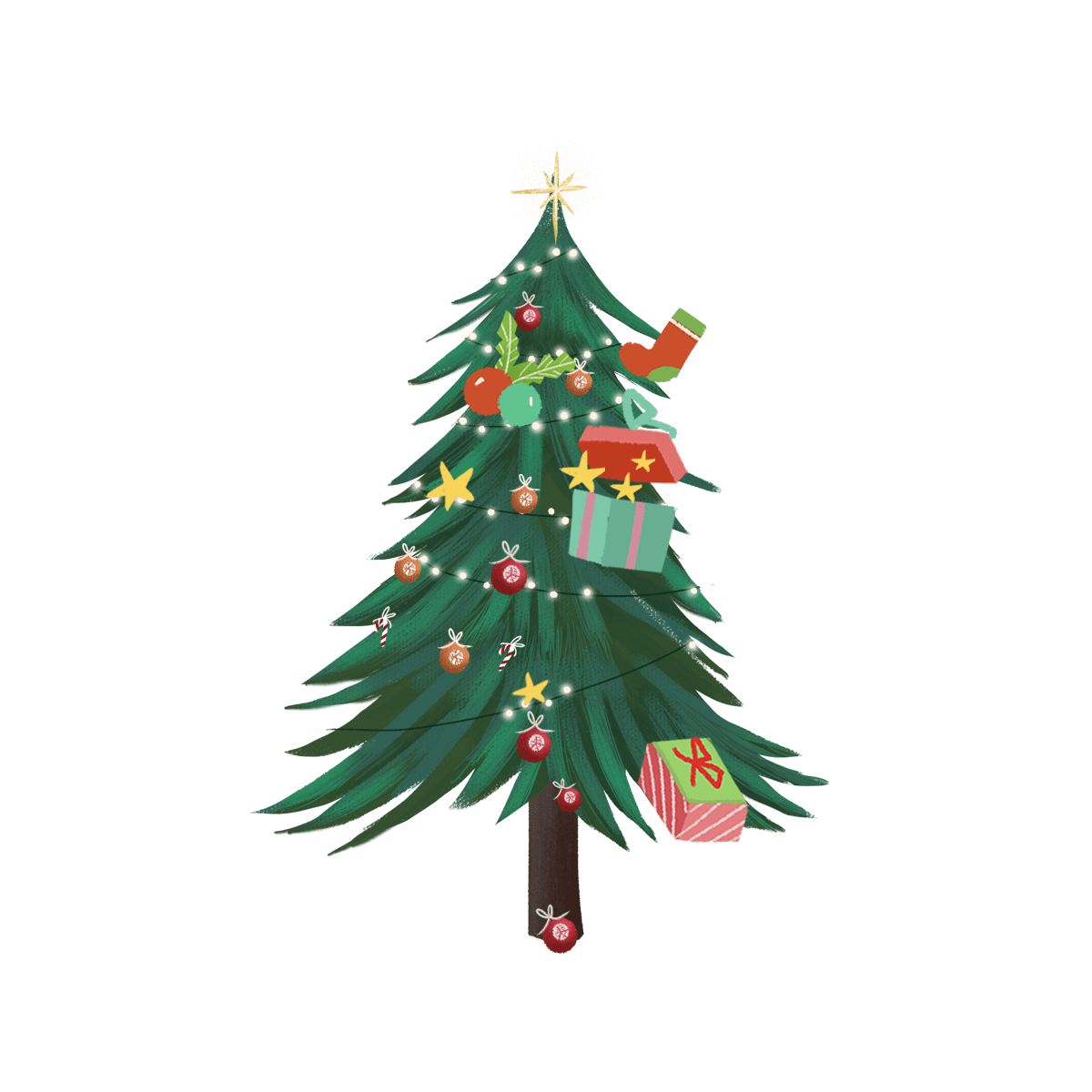 圣诞节主题PPT
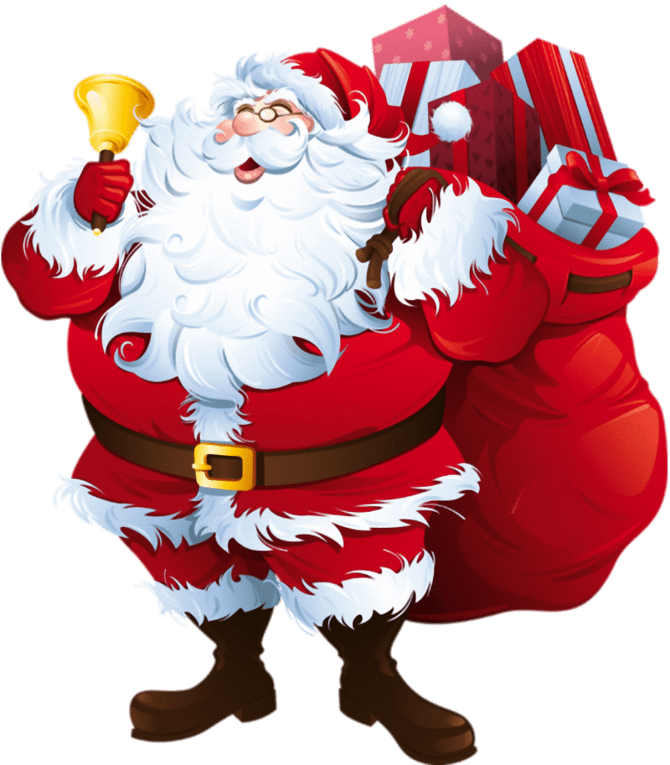 适用于活动策划/营销策划 /圣诞庆典等
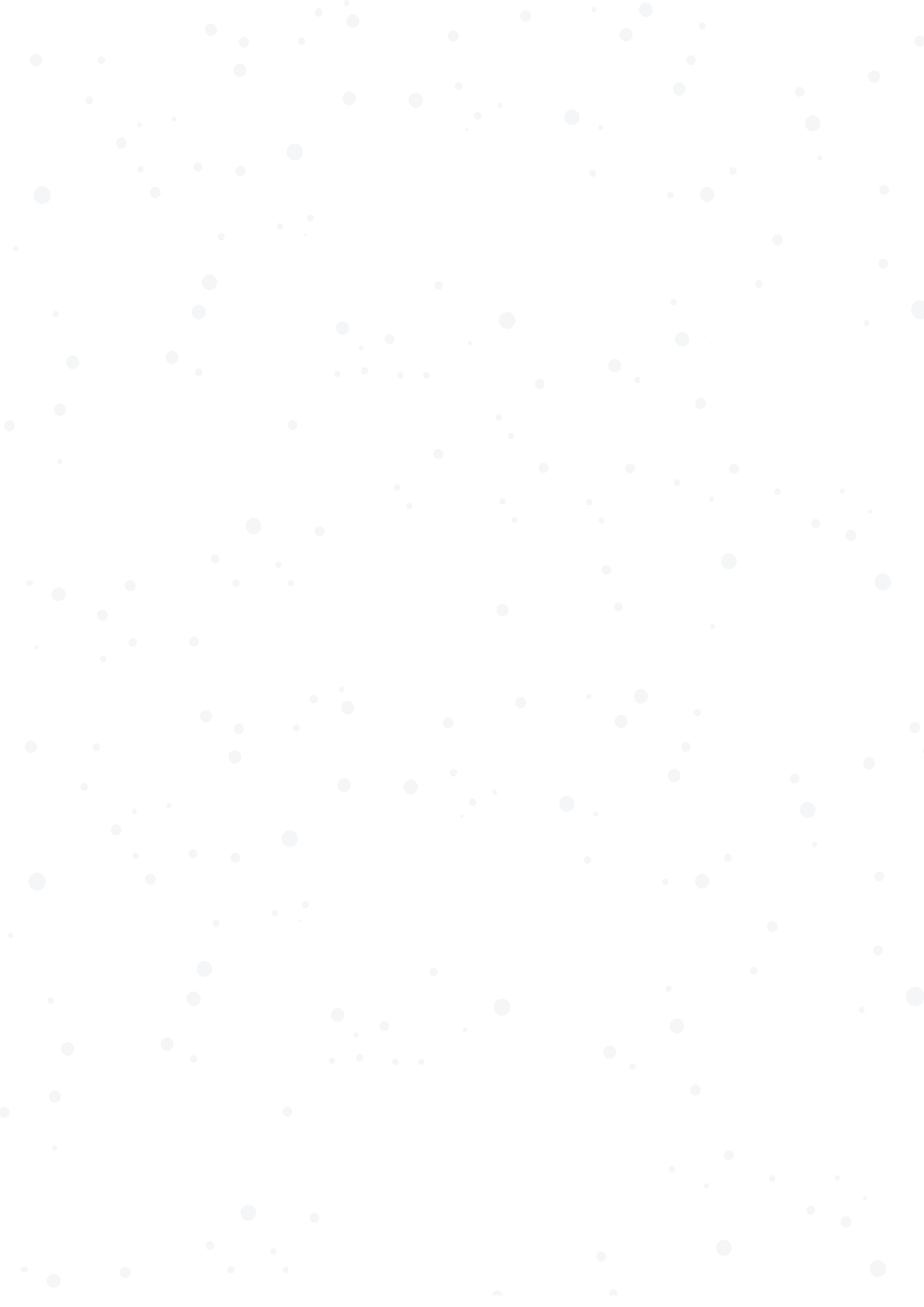 前   言
圣诞节（Christmas）又称耶诞节，译名为“基督弥撒”，西方传统节日，在每年12月25日。弥撒是教会的一种礼拜仪式。圣诞节是一个宗教节，因为把它当作耶稣的诞辰来庆祝，故名“耶诞节”。
        大部分的天主教教堂都会先在24日的平安夜，亦即12月25日凌晨举行子夜弥撒，而一些基督教会则会举行报佳音，然后在12月25日庆祝圣诞节；基督教的另一大分支——东正教的圣诞节庆则在每年的1月7日。
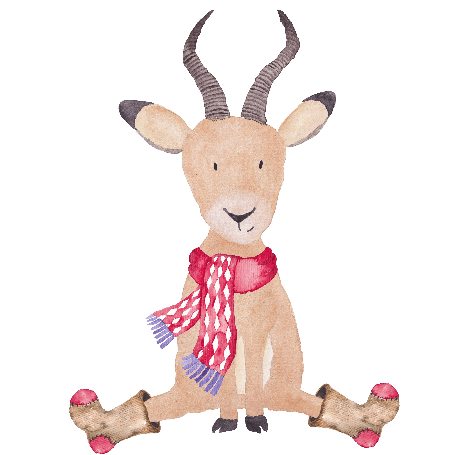 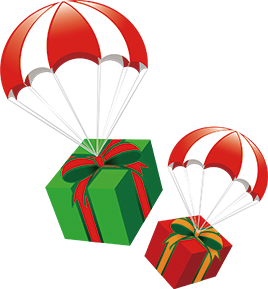 目录
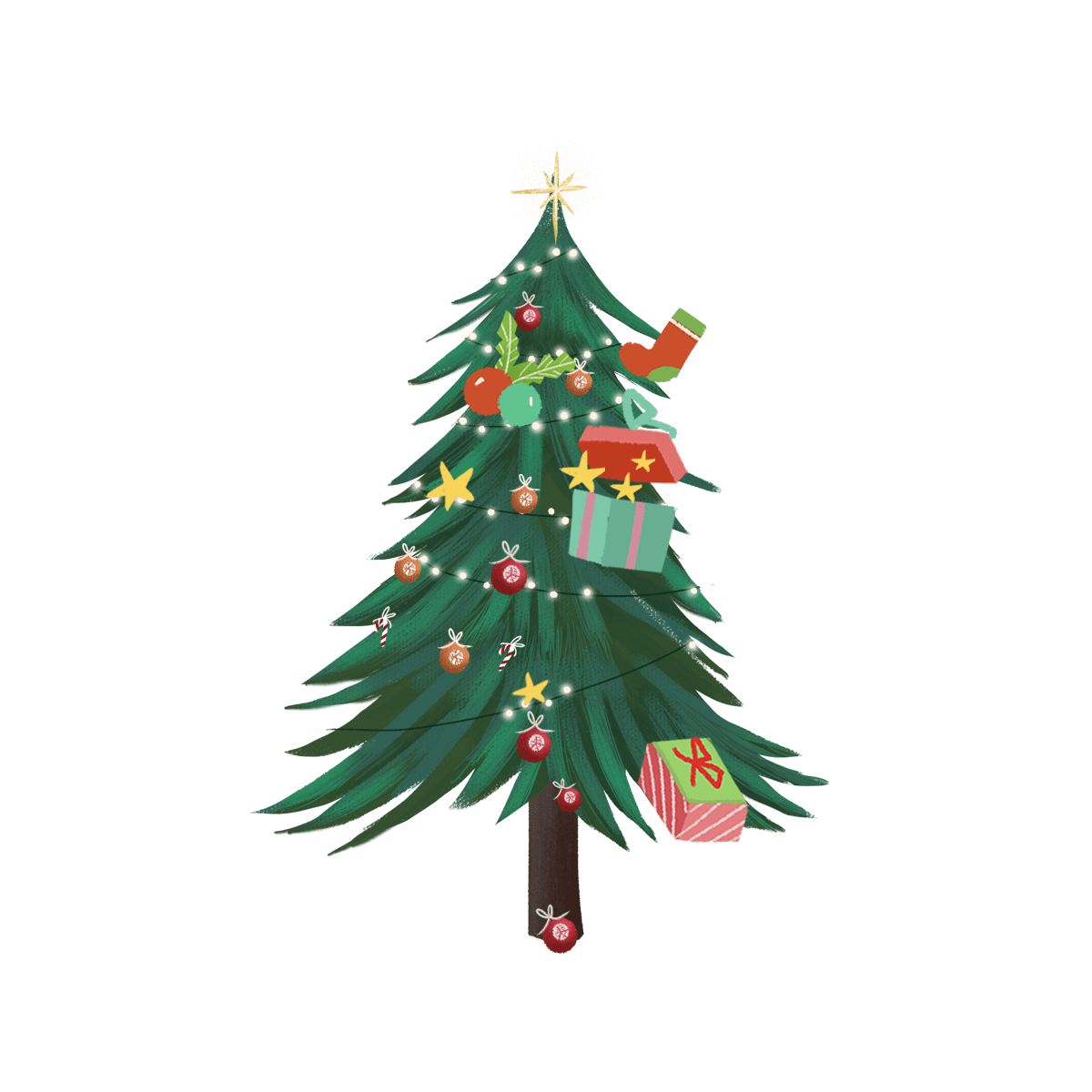 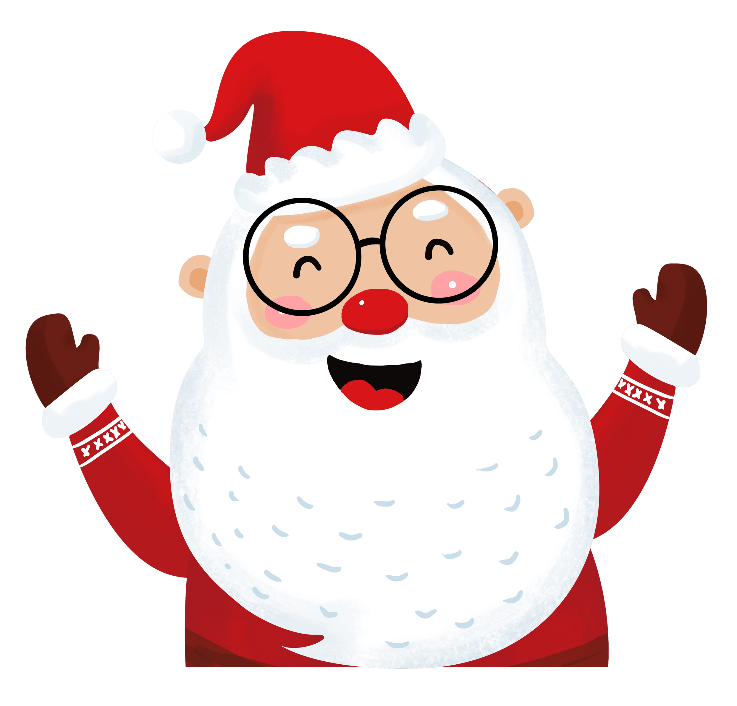 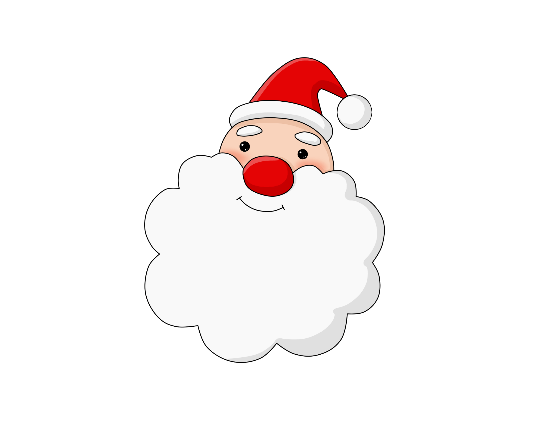 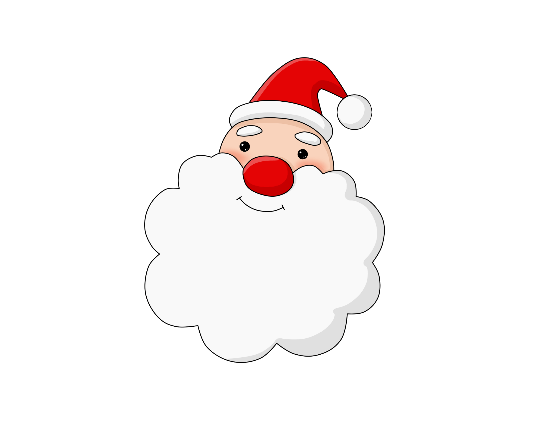 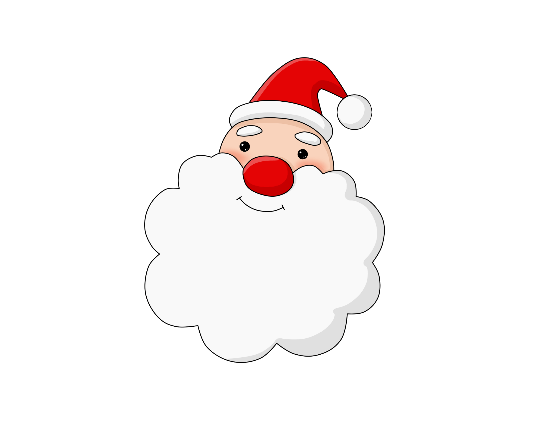 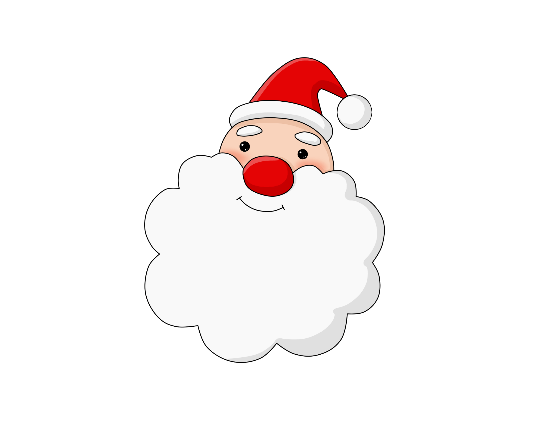 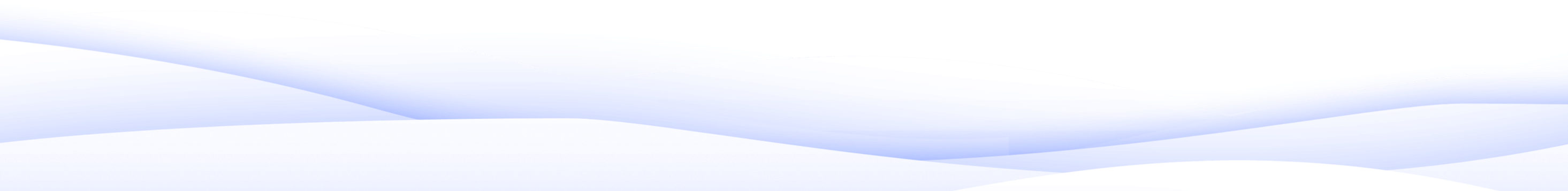 活动营销策划
活动执行方案
活动效果展望
01
02
03
04
圣诞活动安排
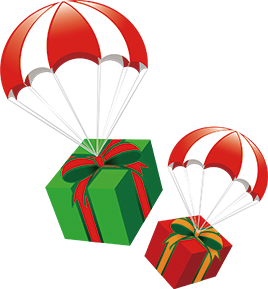 圣诞活动安排
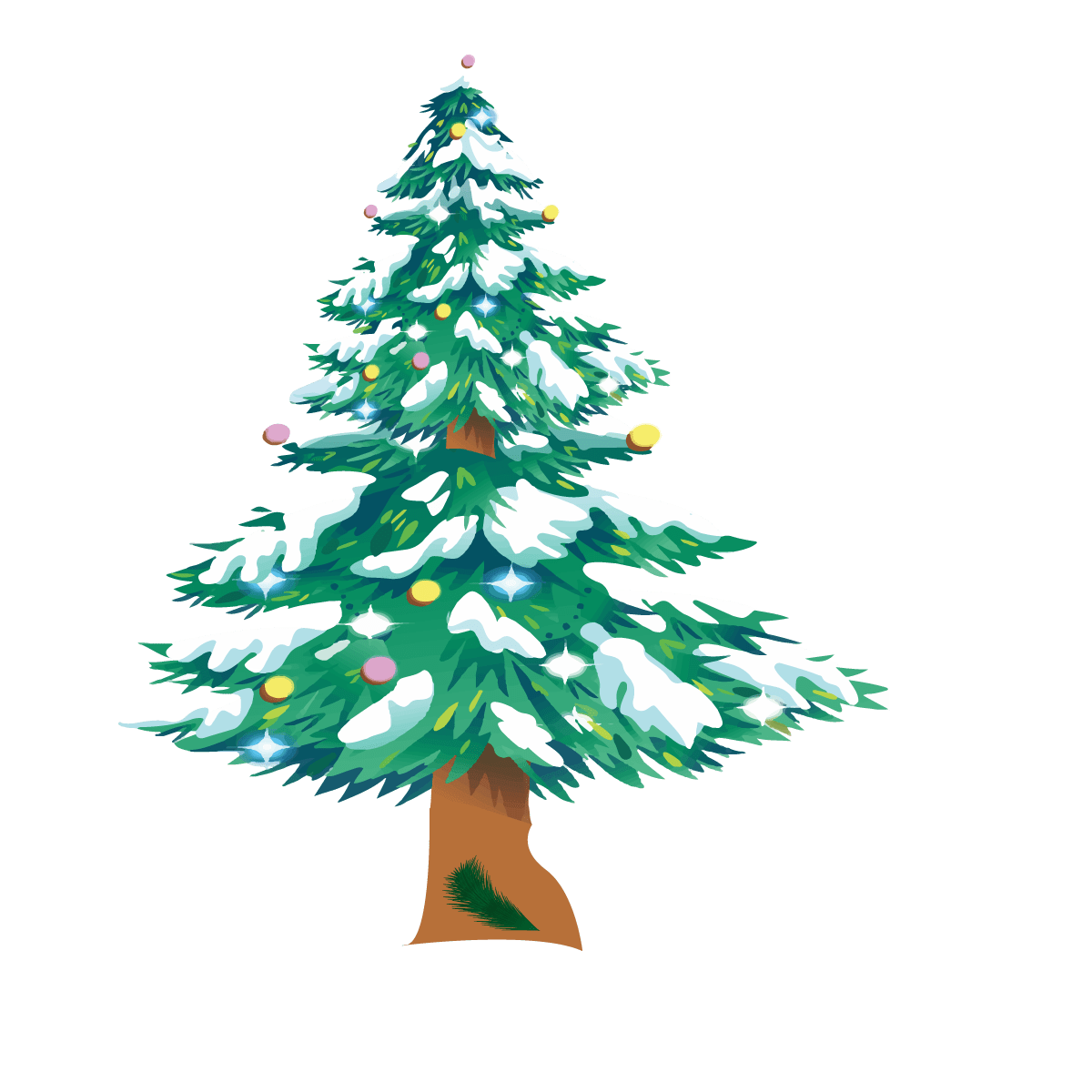 点击输入您的内容，或者通过复制您的文本后，在此框中选择粘贴。请言简意赅，简单说明即可，不必繁琐。
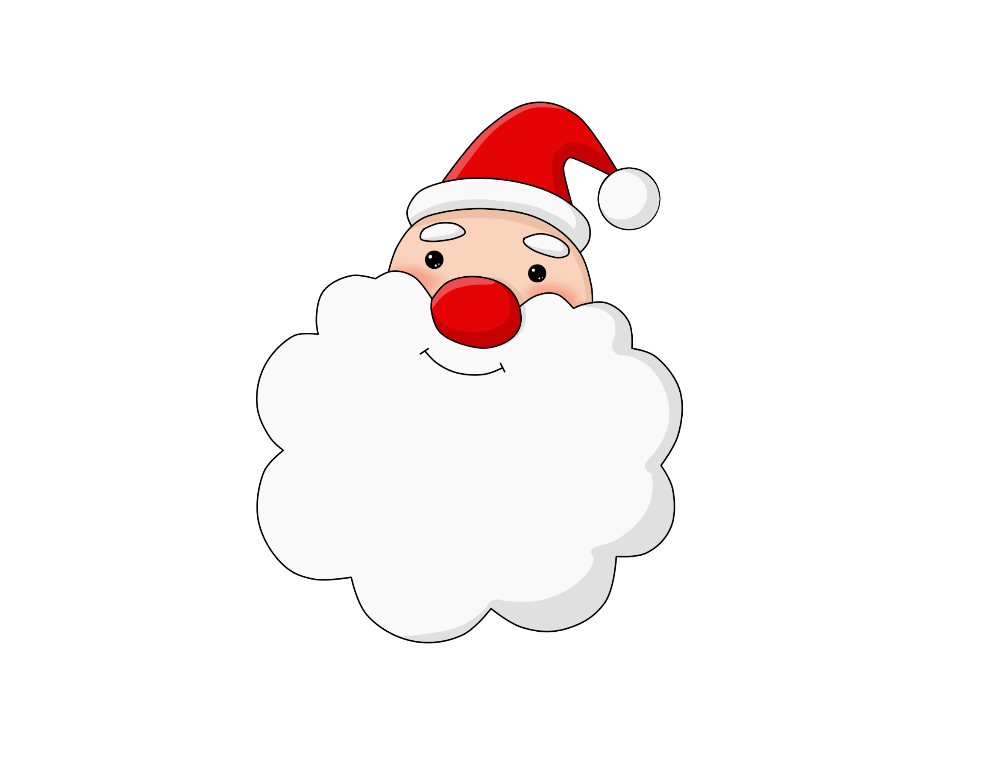 01
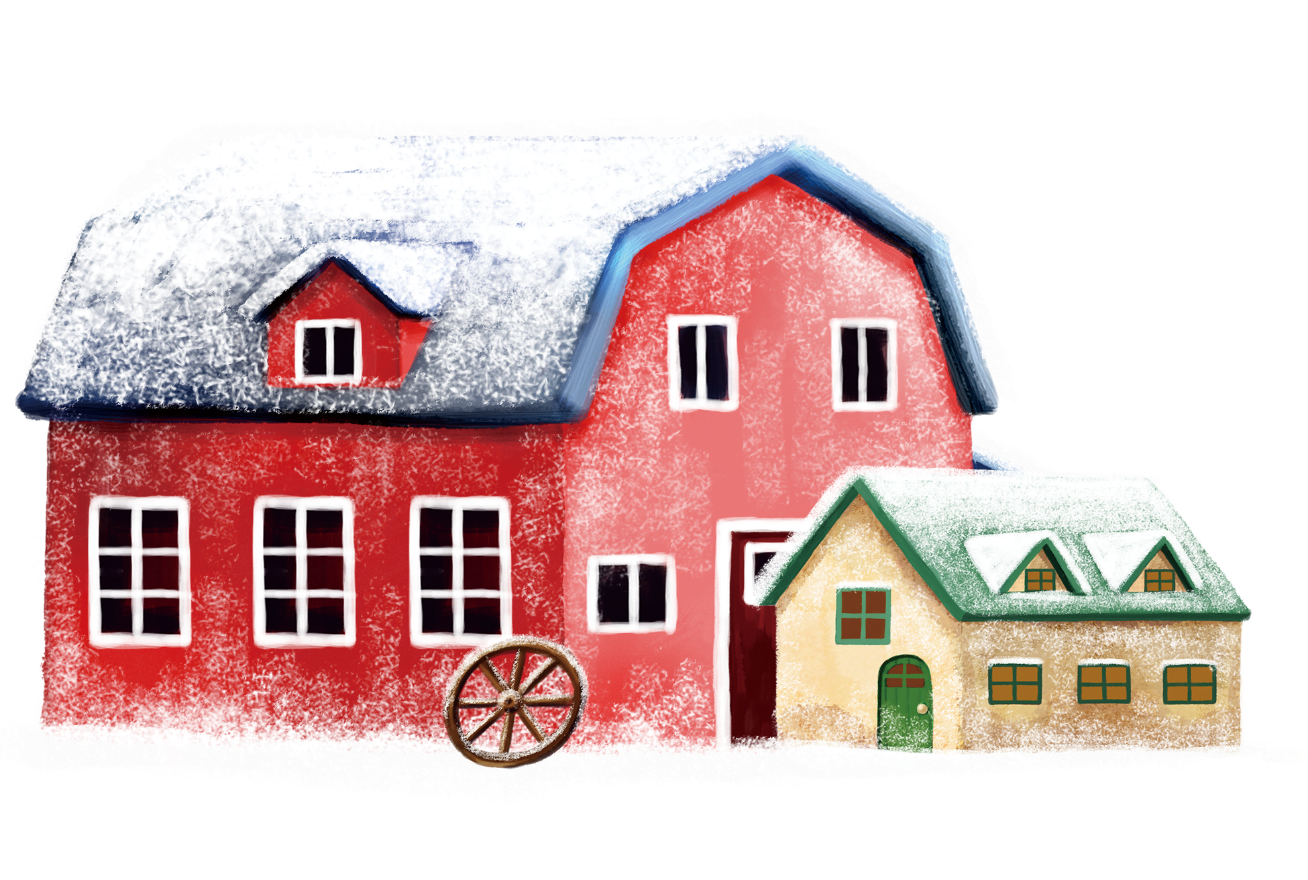 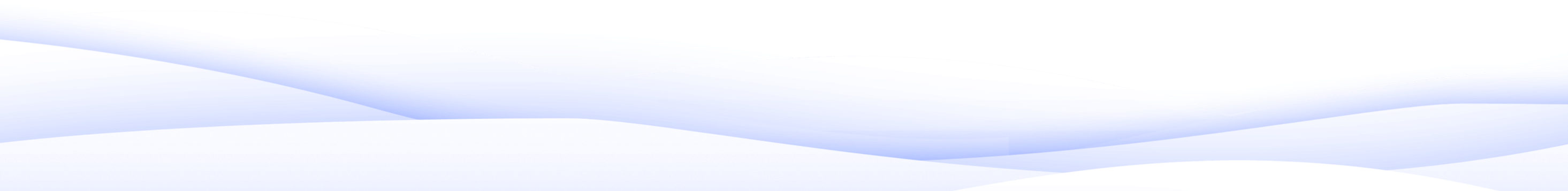 点击输入标题名称
点击输入您的内容，或者通过复制您的文本后，在此框中选择粘贴。请言简意赅，简单说明即可，不必繁琐。
点击输入您的内容，或者通过复制您的文本后，在此框中选择粘贴。请言简意赅，简单说明即可，不必繁琐。
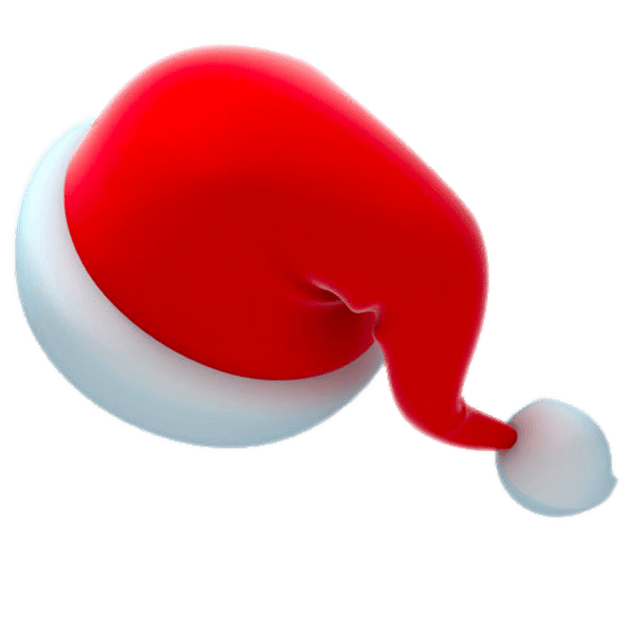 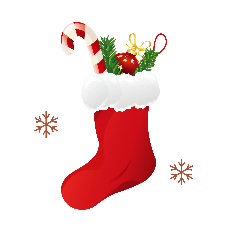 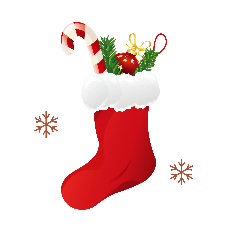 点击输入标题名称
圣诞节（Christmas）又称耶诞节，译名为“基督弥撒”，西方传统节日，在每年12月25日。弥撒是教会的一种礼拜仪式。
圣诞节是一个宗教节，因为把它当作耶稣的诞辰来庆祝，故名“耶诞节”。
圣诞节是一个宗教节，因为把它当作耶稣的诞辰来庆祝，故名“耶诞节”。
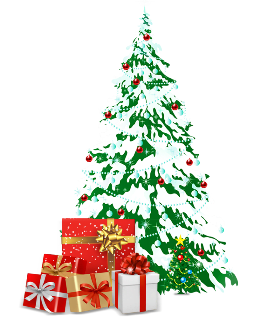 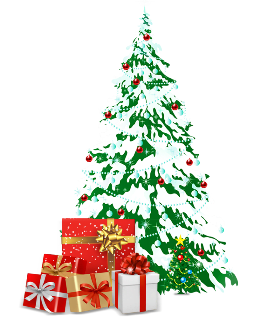 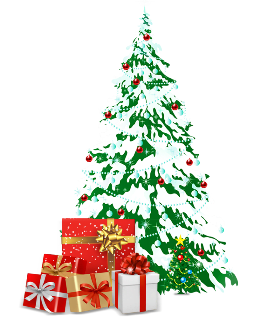 点击输入标题名称
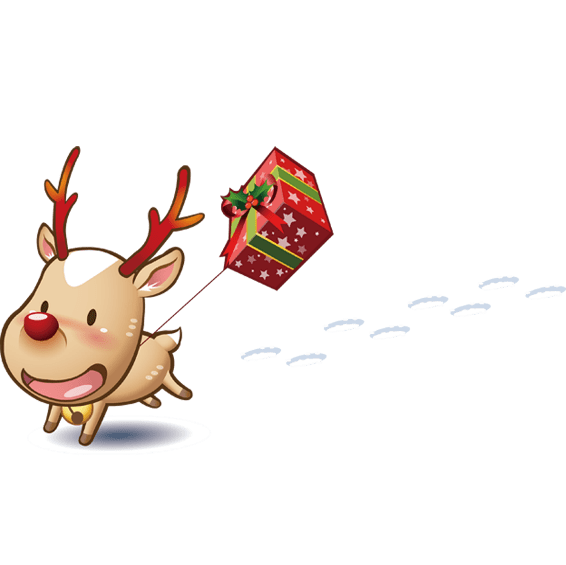 圣诞节是一个宗教节，因为把它当作耶稣的诞辰来庆祝，故名“耶诞节”。圣诞节是一个宗教节，因为把它当作耶稣的诞辰来庆祝，故名“耶诞节”。
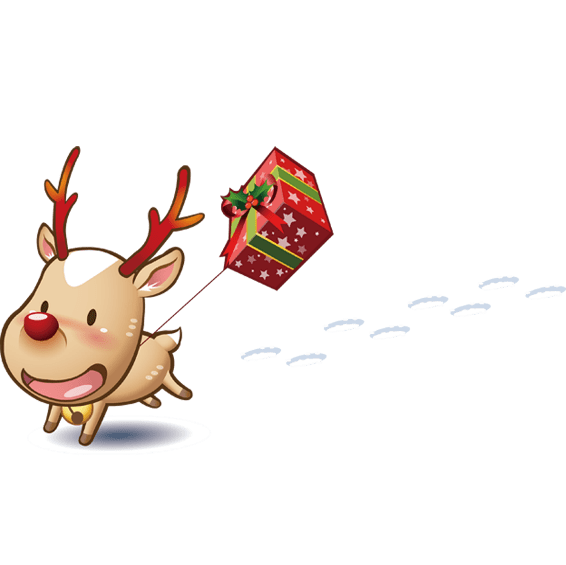 圣诞节是一个宗教节，因为把它当作耶稣的诞辰来庆祝，故名“耶诞节”。圣诞节是一个宗教节，因为把它当作耶稣的诞辰来庆祝，故名“耶诞节”。
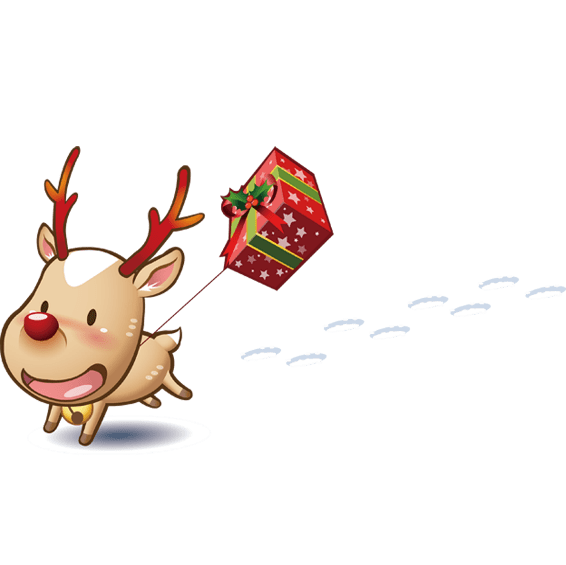 圣诞节是一个宗教节，因为把它当作耶稣的诞辰来庆祝，故名“耶诞节”圣诞节是一个宗教节，因为把它当作耶稣的诞辰来庆祝，故名“耶诞节”。
。
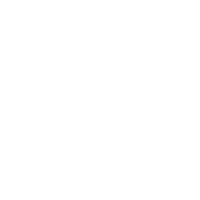 点击输入标题名称
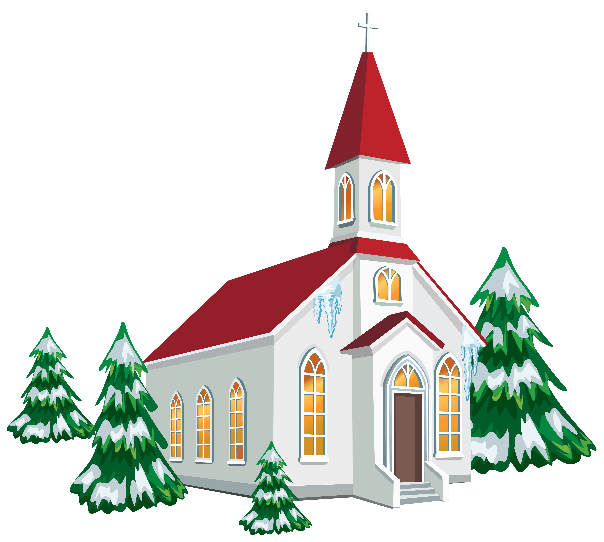 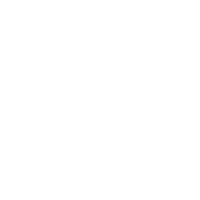 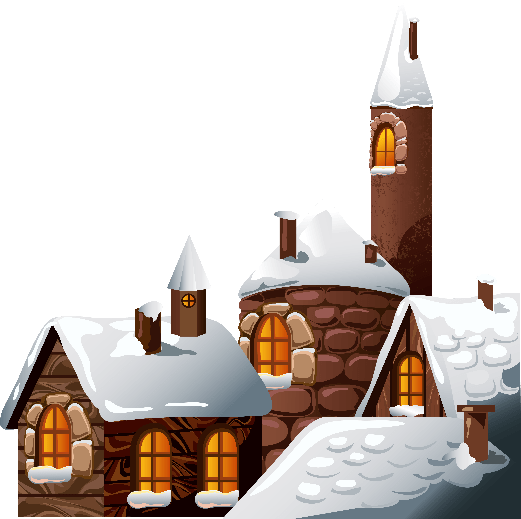 圣诞节是一个宗教节，因为把它当作耶稣的诞辰来庆祝，故名“耶诞节”。
圣诞节是一个宗教节，因为把它当作耶稣的诞辰来庆祝，故名“耶诞节”。
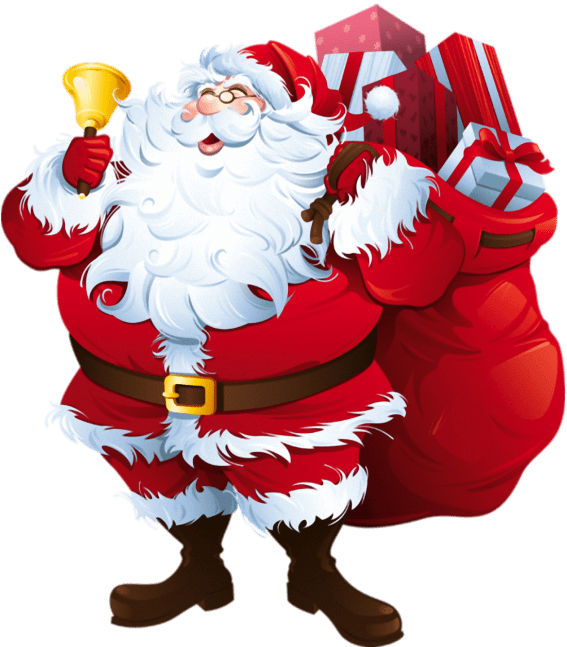 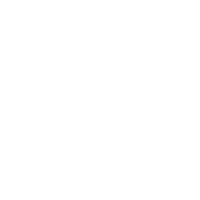 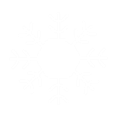 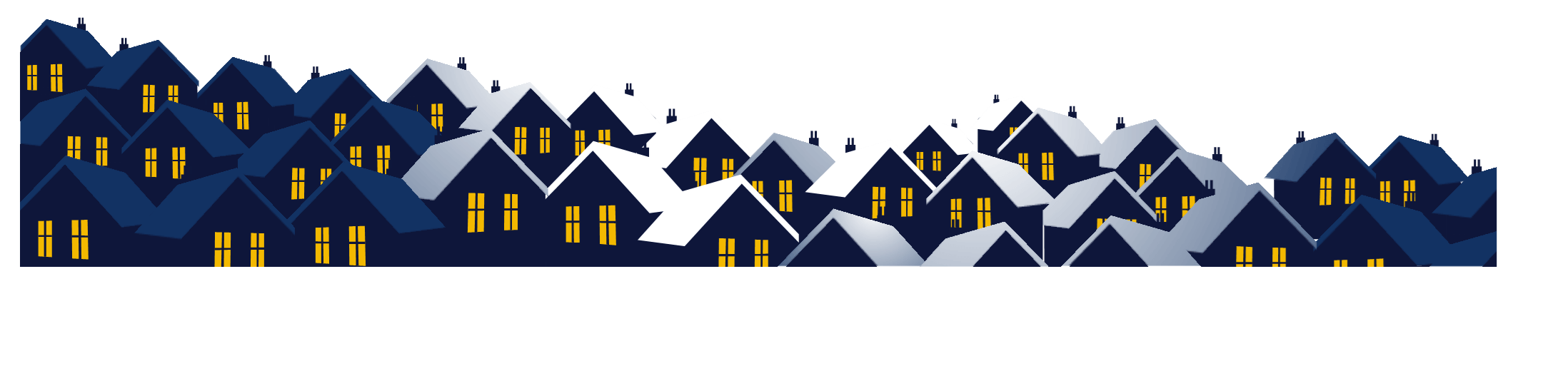 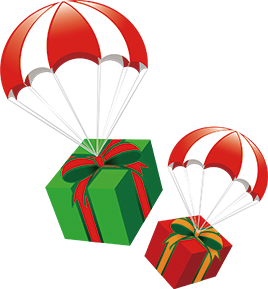 活动营销策划
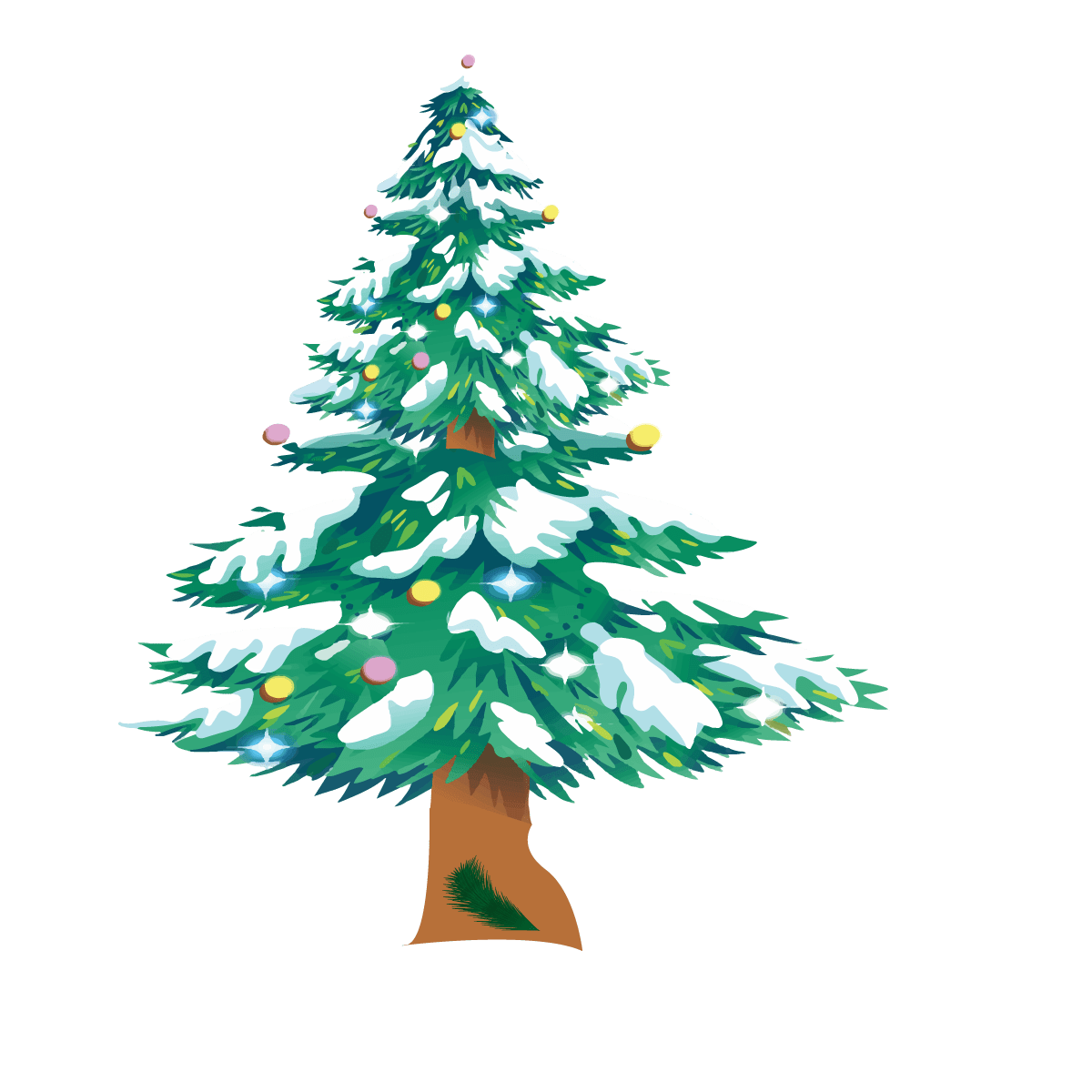 点击输入您的内容，或者通过复制您的文本后，在此框中选择粘贴。请言简意赅，简单说明即可，不必繁琐。
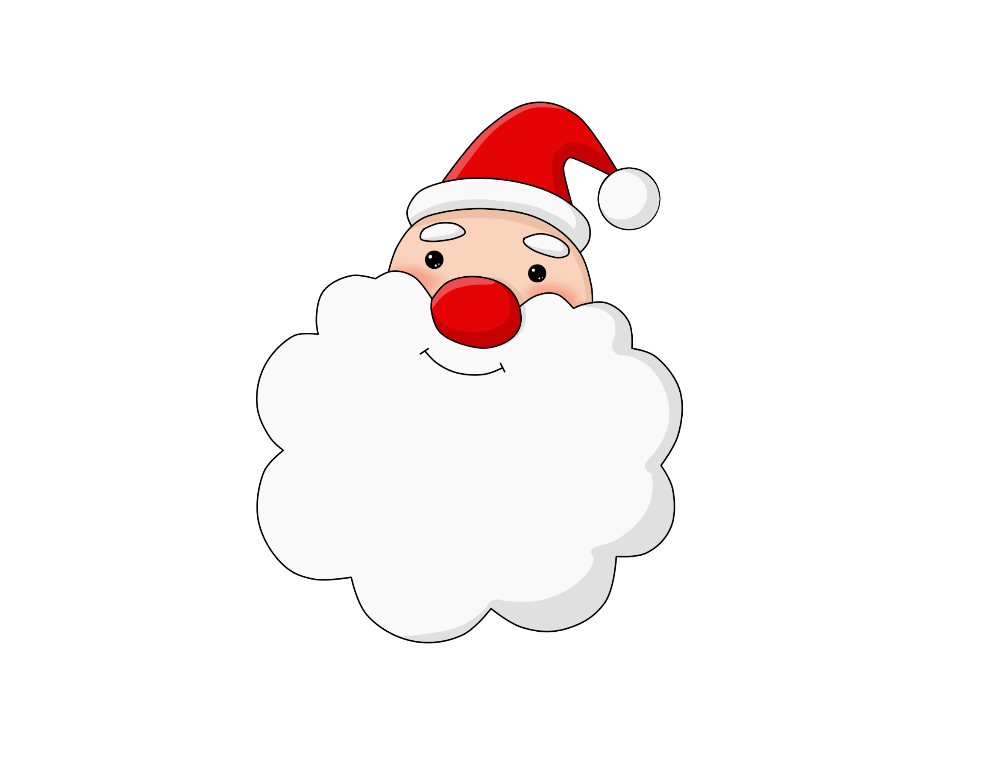 02
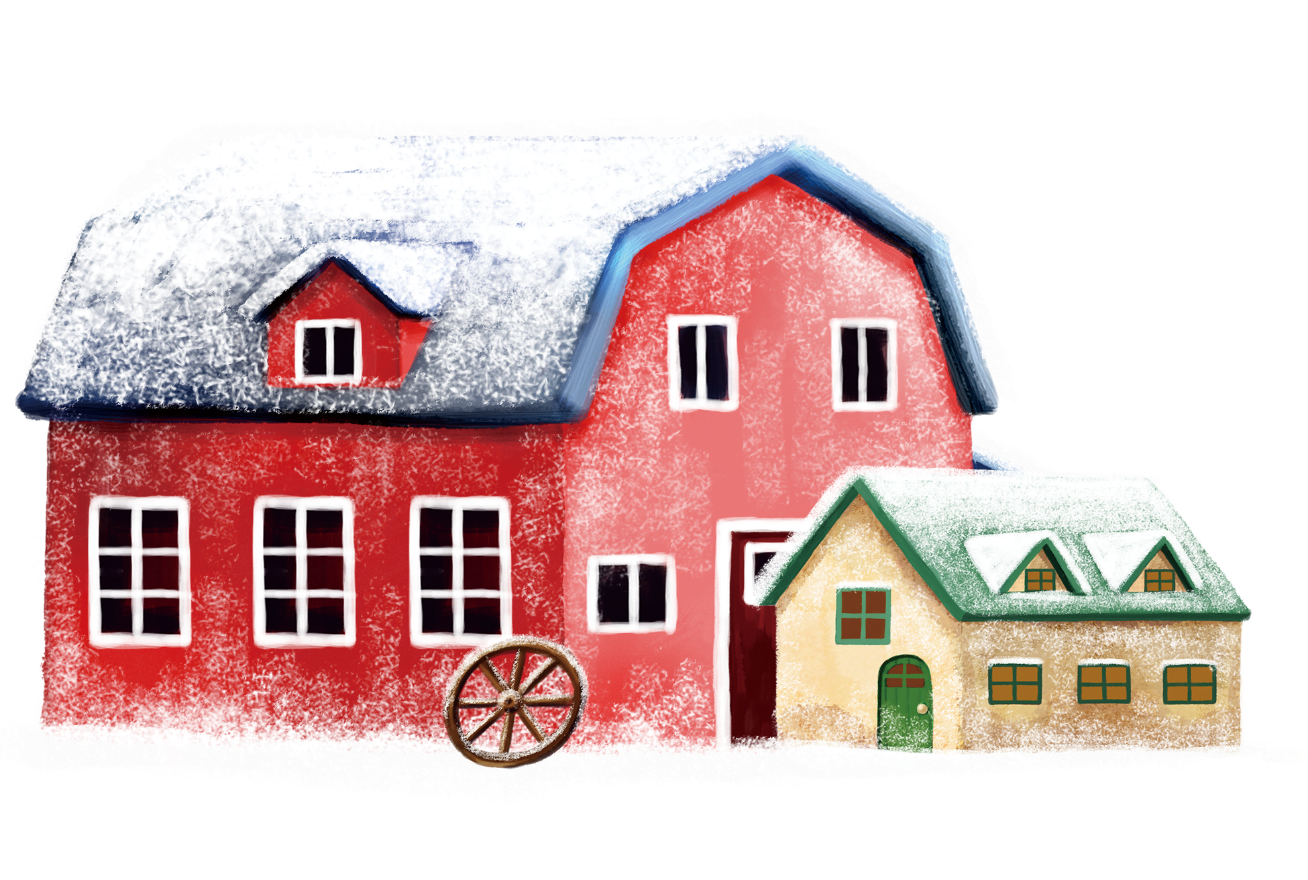 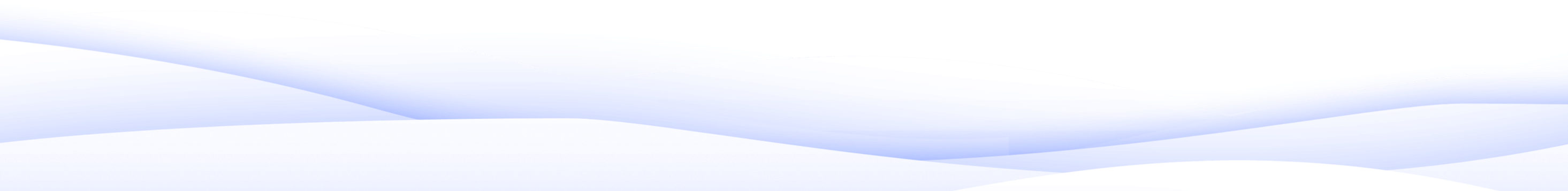 点击输入标题名称
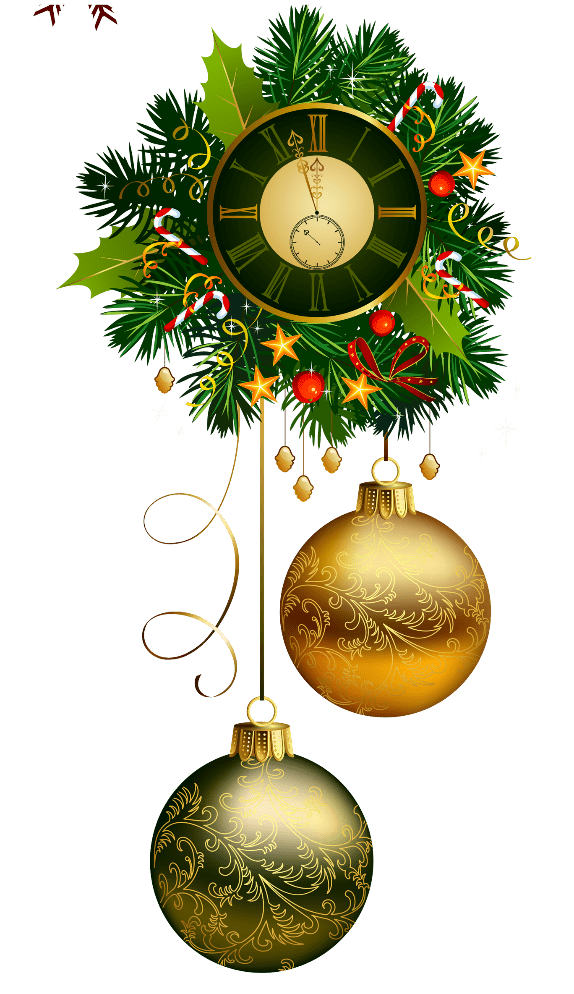 点击输入您的内容，或者通过复制您的文本后，在此框中选择粘贴。请言简意赅，简单说明即可，不必繁琐。点击输入您的内容，或者通过复制您的文本后，在此框中选择粘贴。请言简意赅，简单说明即可，不必繁琐。
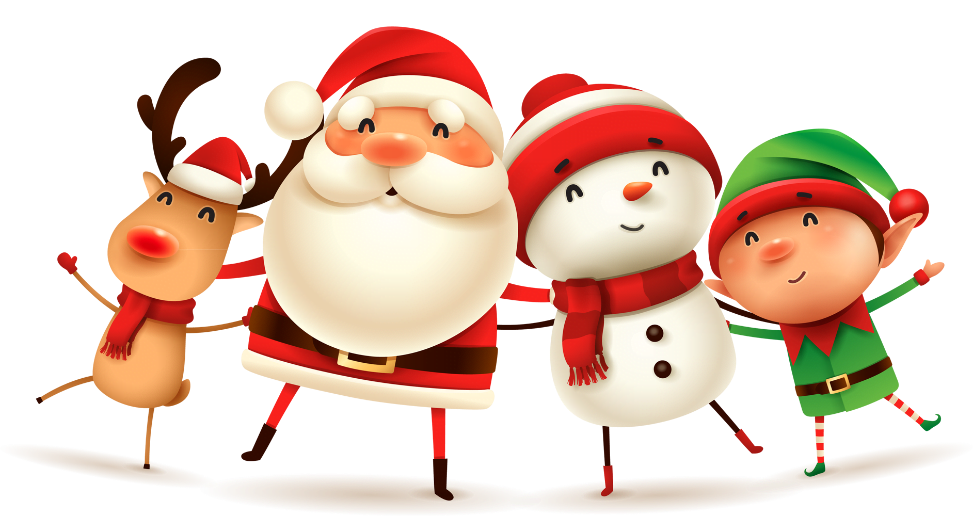 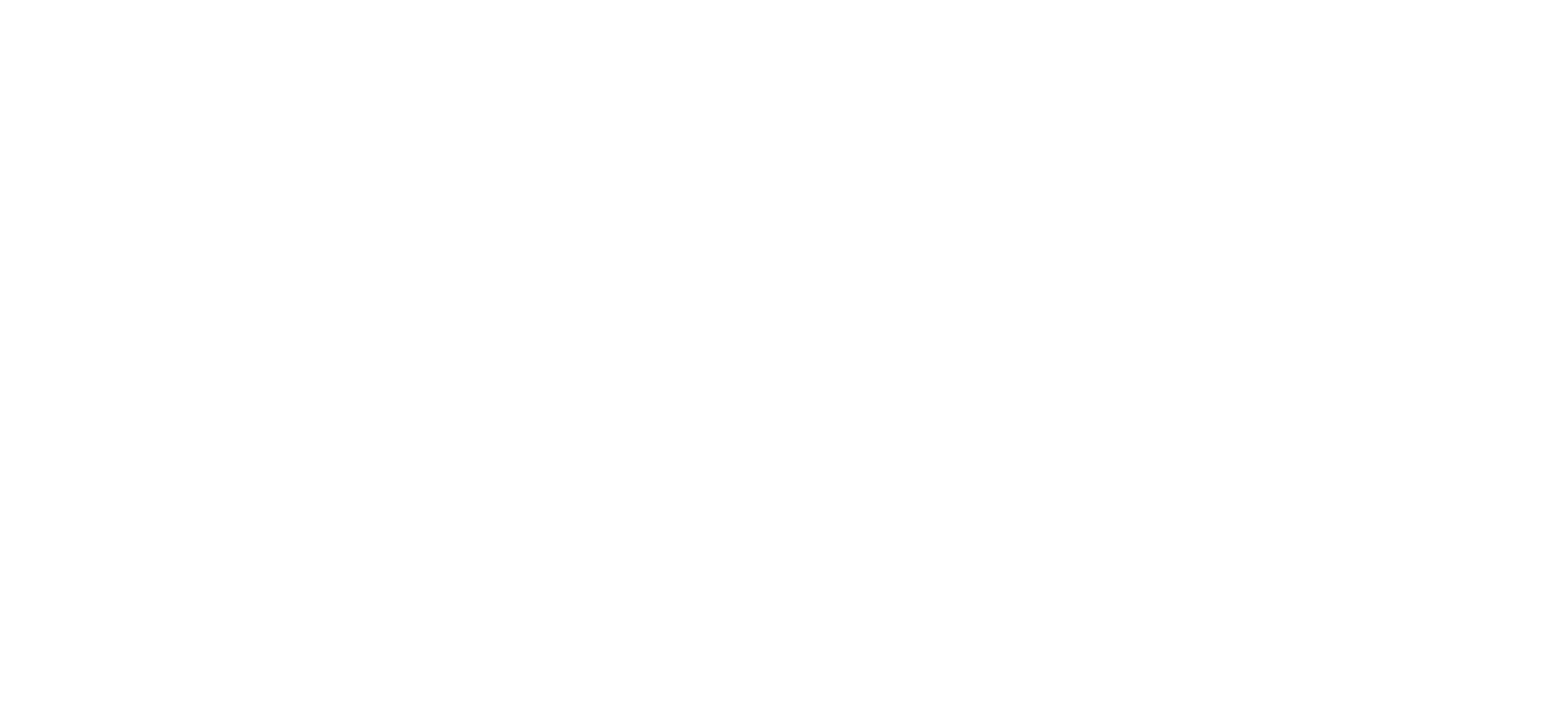 点击输入标题名称
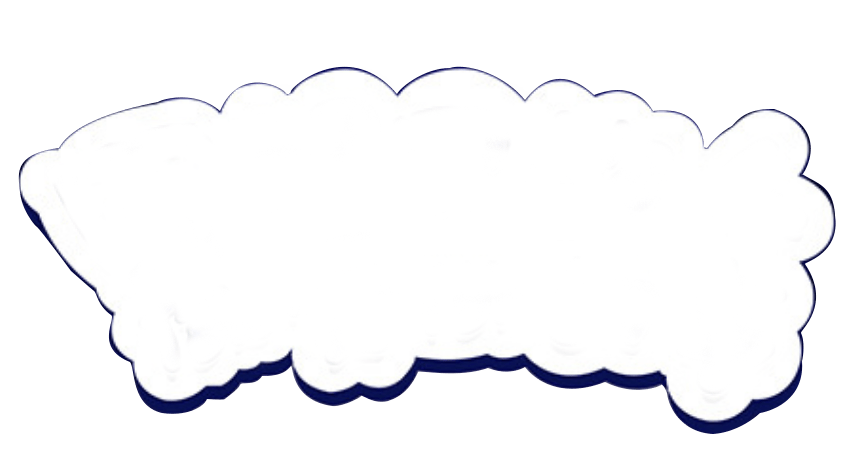 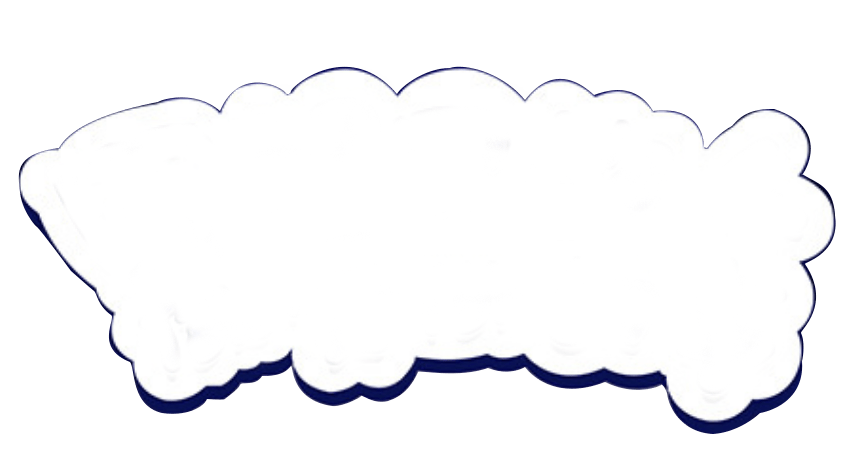 标题文本预设
点击输入您的内容，或者通过复制您的文本后，在此框中选择粘贴。请言简意赅，简单说明即可，不必繁琐。
标题文本预设
点击输入您的内容，或者通过复制您的文本后，在此框中选择粘贴。请言简意赅，简单说明即可，不必繁琐。
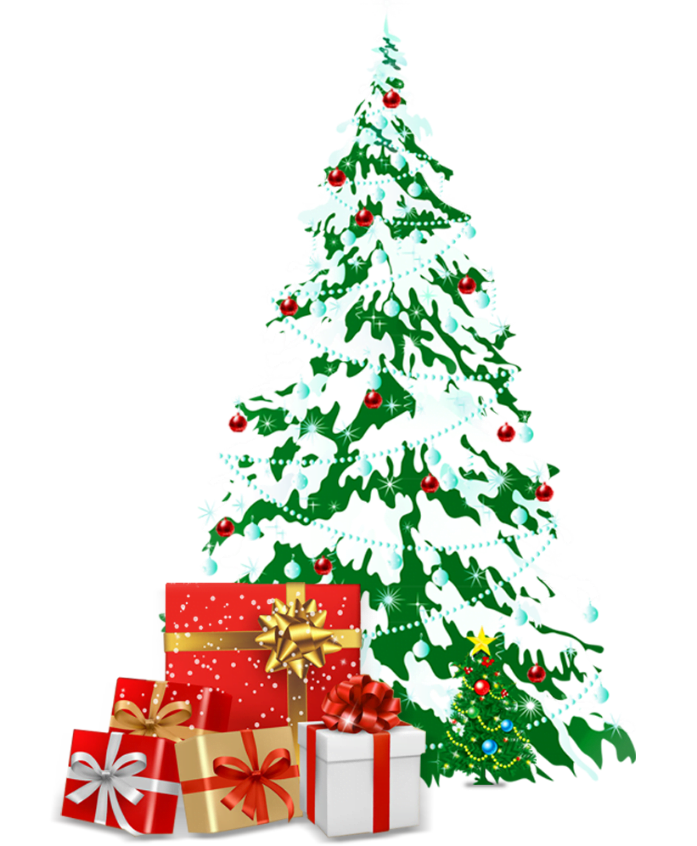 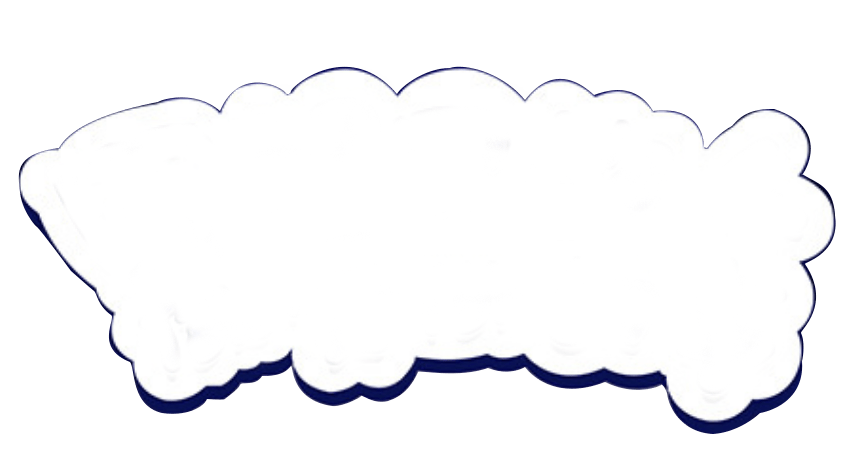 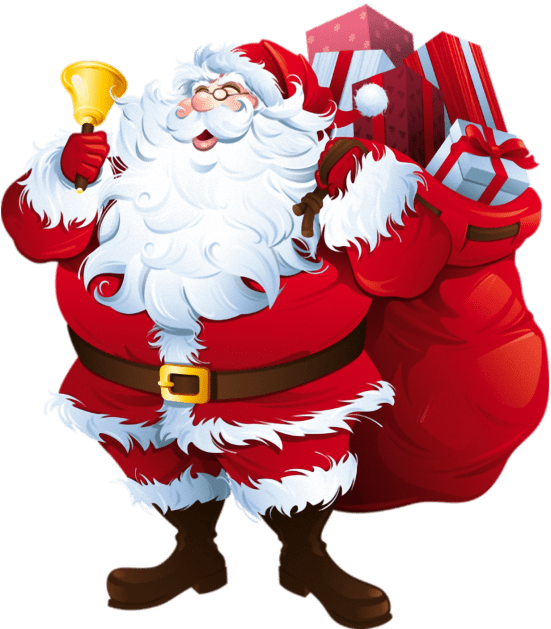 标题文本预设
点击输入您的内容，或者通过复制您的文本后，在此框中选择粘贴。请言简意赅，简单说明即可，不必繁琐。
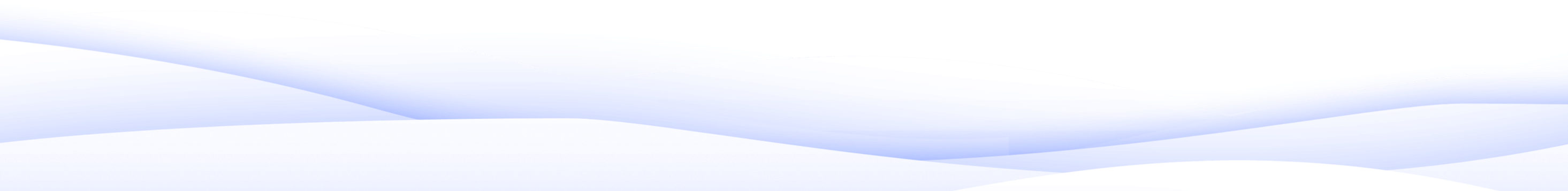 点击输入标题名称
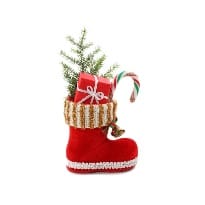 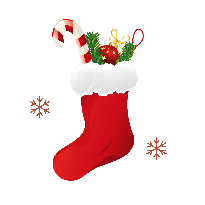 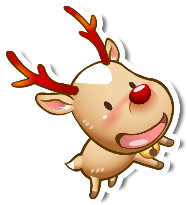 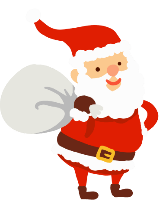 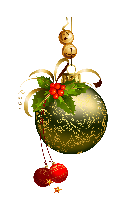 输入标题
输入标题
输入标题
输入标题
输入标题
点击输入您的内容，或者通过复制您的文本后，在此框中选择
点击输入您的内容，或者通过复制您的文本后，在此框中选择
点击输入您的内容，或者通过复制您的文本后，在此框中
点击输入您的内容，或者通过复制您的文本后，在此框中
点击输入您的内容，或者通过复制您的文本后，在此框中选择粘贴
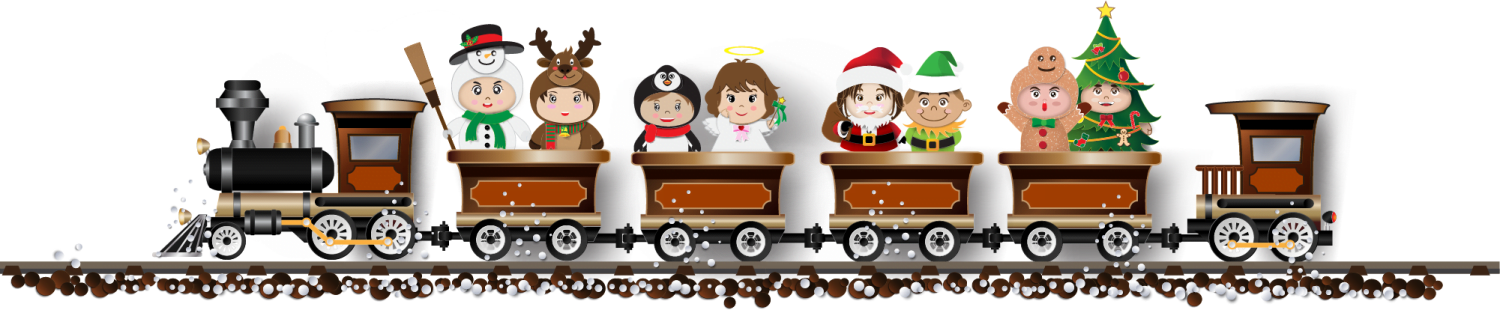 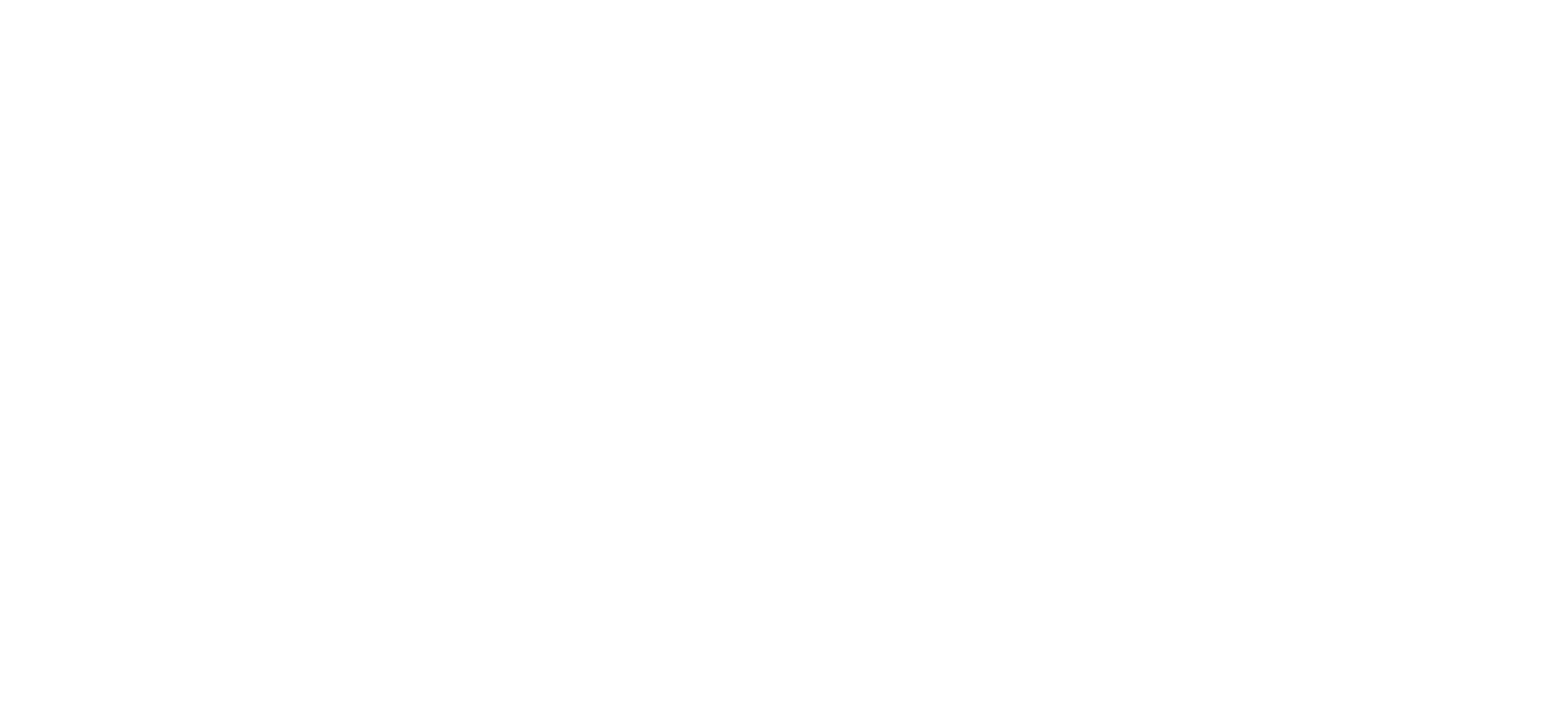 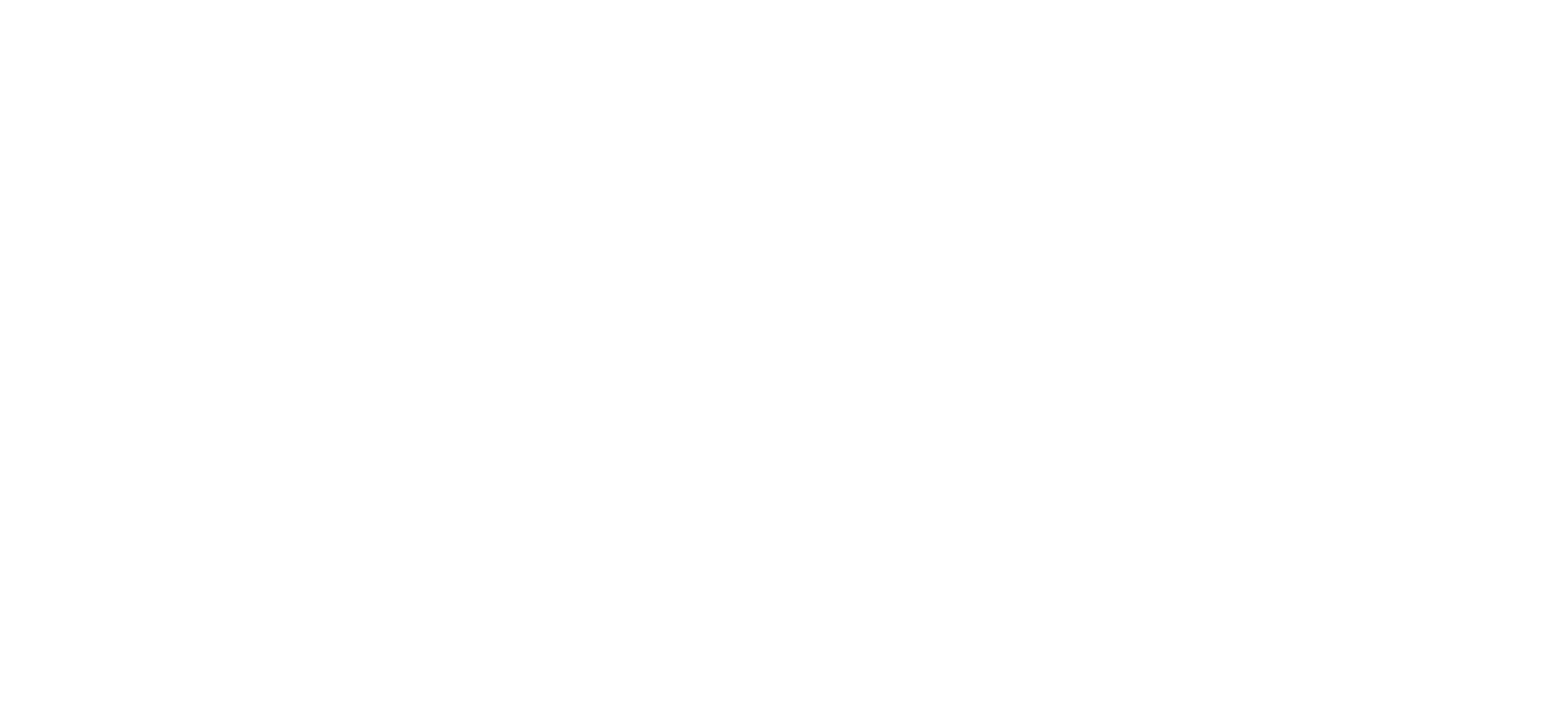 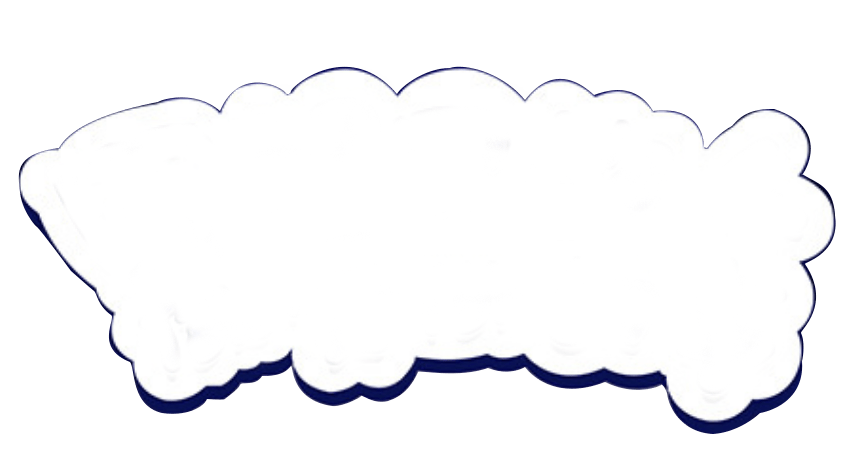 标题文本预设
请点击输入您的内容，或者通过复制您的文本后，在此框中选择粘贴。请言简意赅，简单说明即可，不必繁琐。
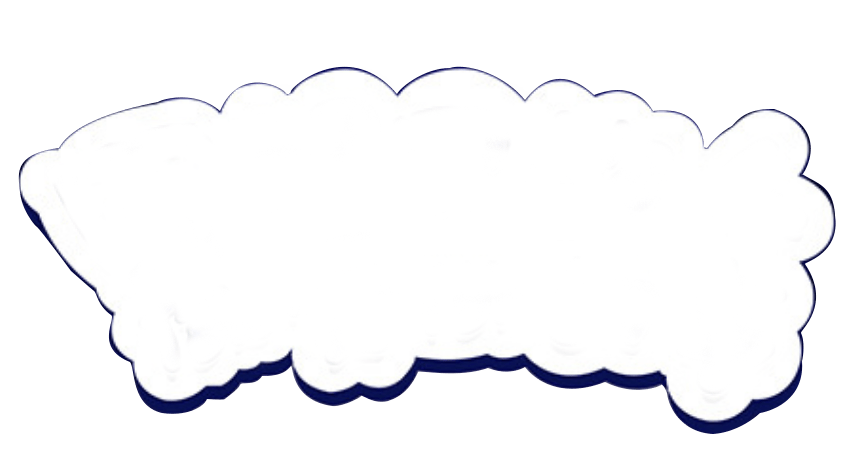 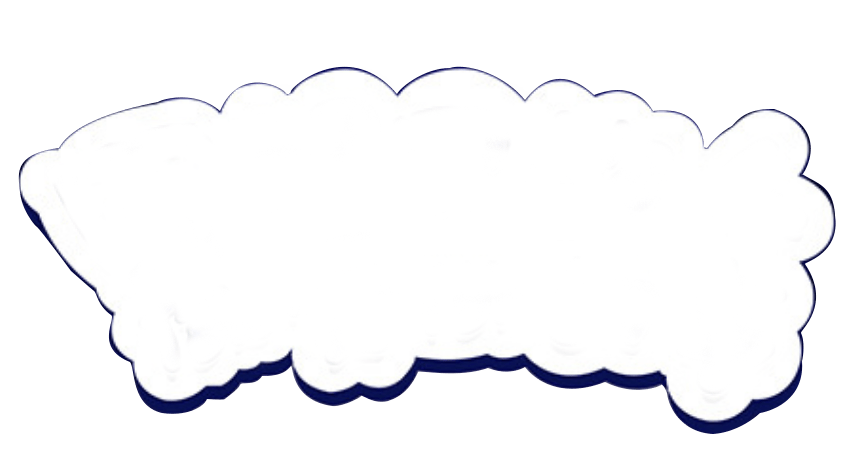 标题文本预设
标题文本预设
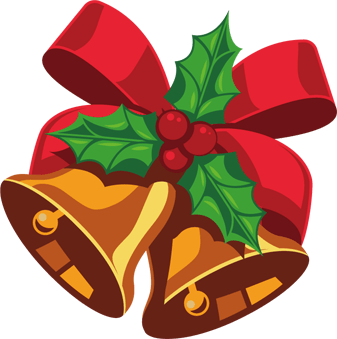 点击输入您的内容，或者通过复制您的文本后，在此框中选择粘贴。请言简意赅，简单说明即可，不必繁琐。
点击输入您的内容，或者通过复制您的文本后，在此框中选择粘贴。请言简意赅，简单说明即可，不必繁琐。
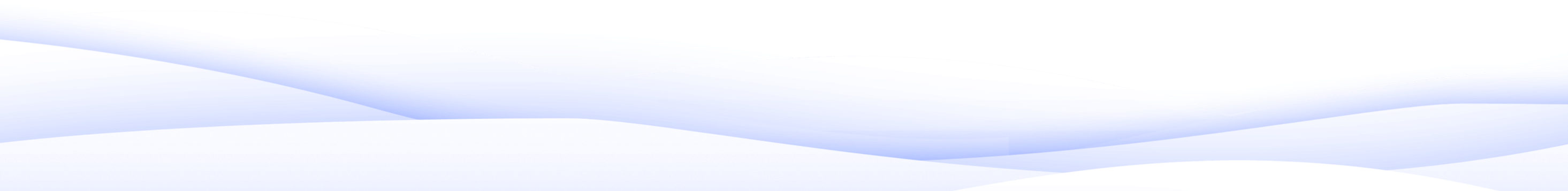 点击输入标题名称
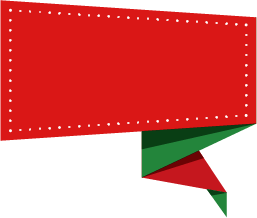 标题文本预设
点击输入您的内容，或者通过复制您的文本后，在此框中选择粘贴。请言简意赅，简单说明即可，不必繁琐。
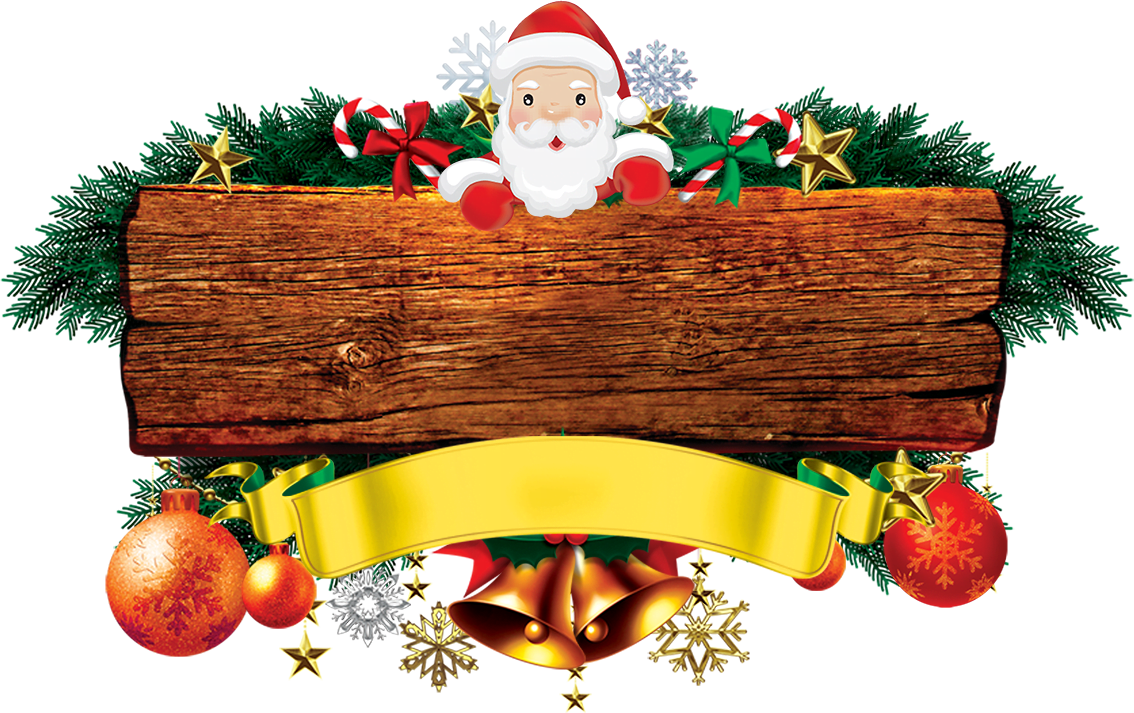 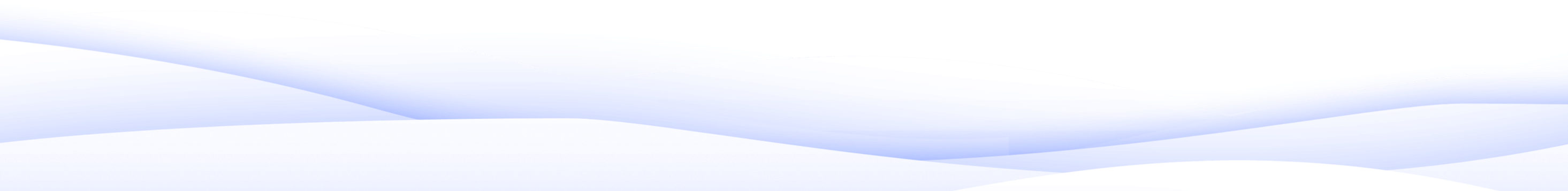 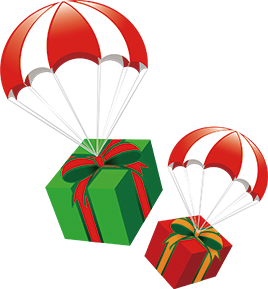 活动执行方案
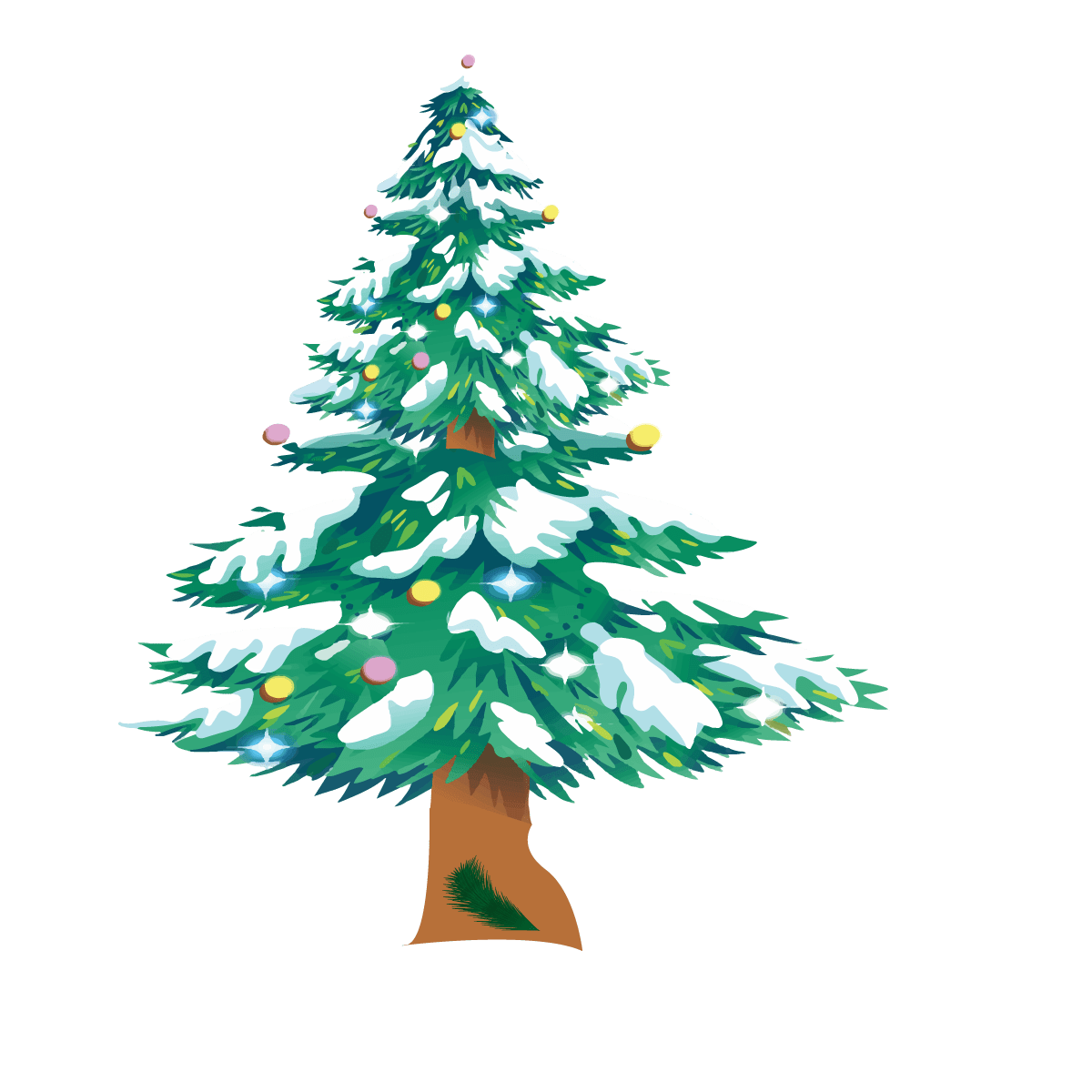 点击输入您的内容，或者通过复制您的文本后，在此框中选择粘贴。请言简意赅，简单说明即可，不必繁琐。点击输入您的内容，或者通过复制您的文本后，在此框中选择粘贴。请言简意赅，简单说明即可，不必繁琐。
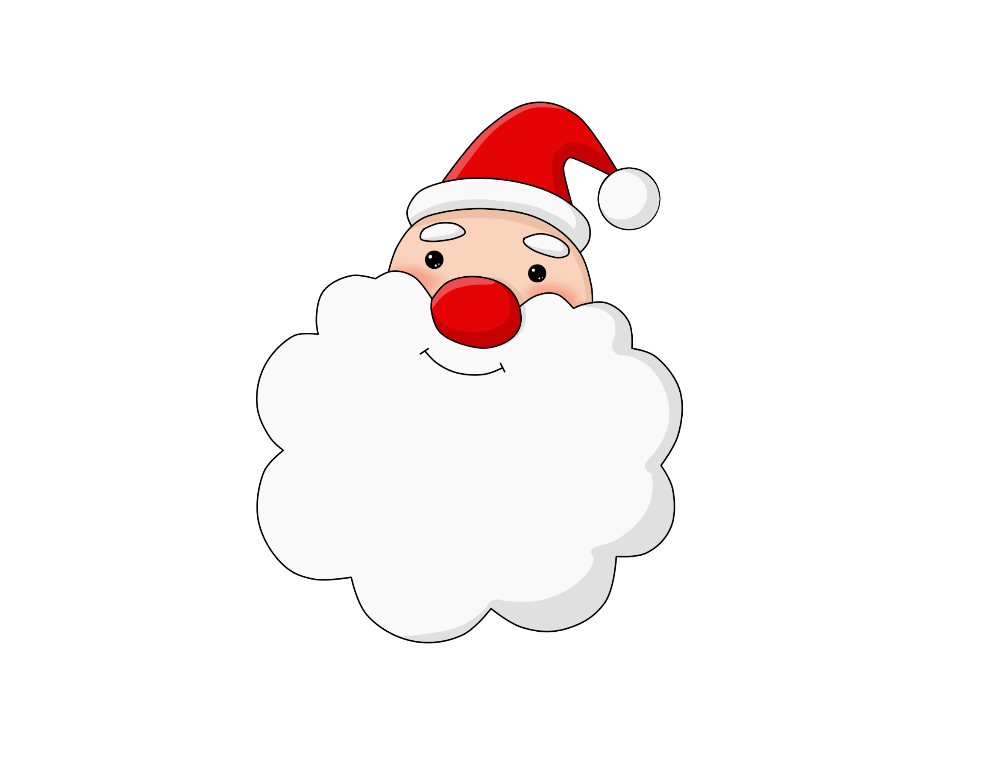 03
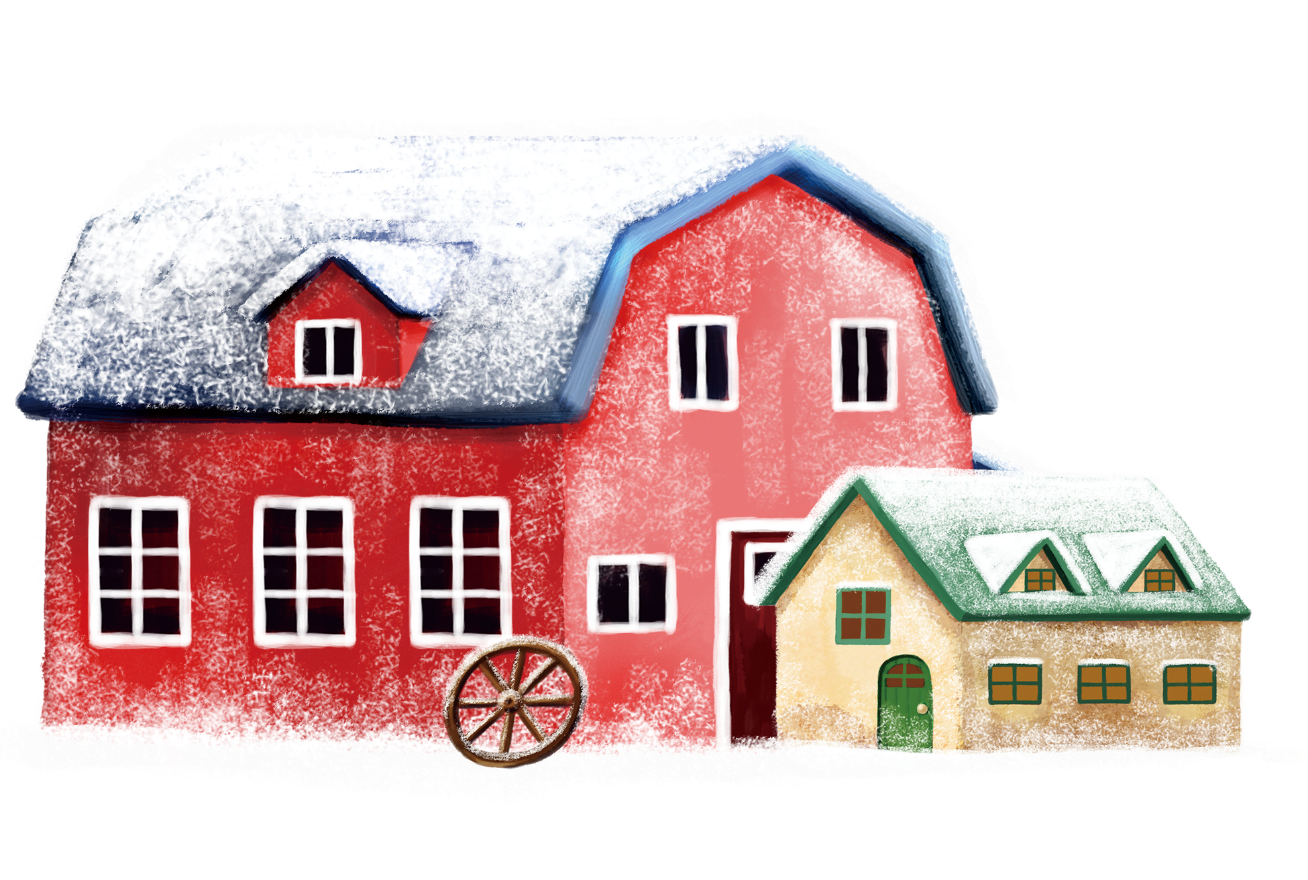 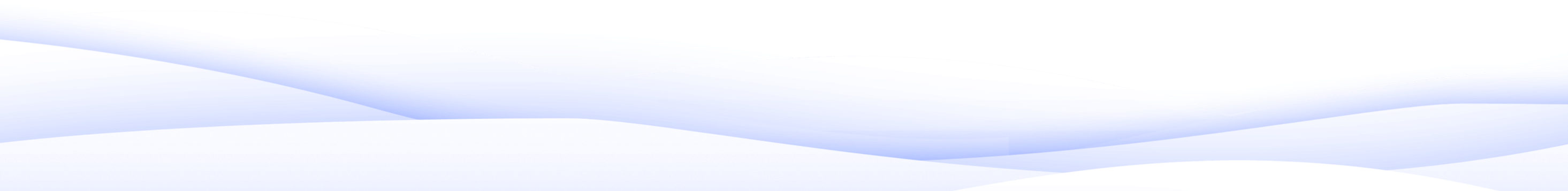 点击输入标题名称
标题文本预设
标题文本预设
点击输入您的内容，或者通过复制您的文本后，在此框中选择粘贴。请言简意赅，简单说明即可，不必繁琐。
点击输入您的内容，或者通过复制您的文本后，在此框中选择粘贴。请言简意赅，简单说明即可，不必繁琐。
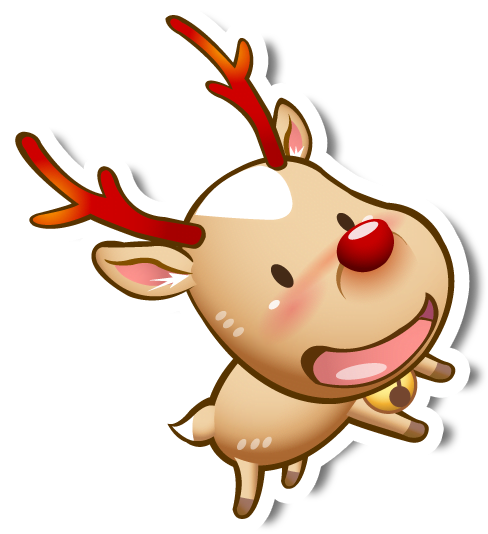 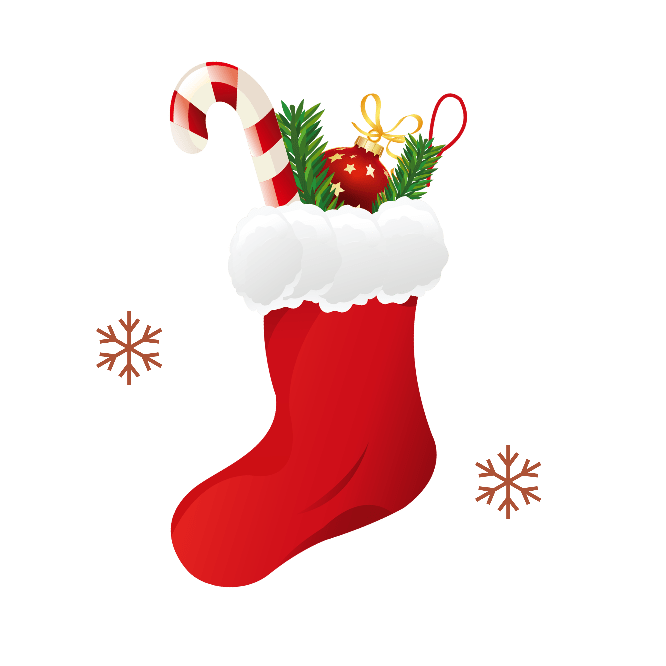 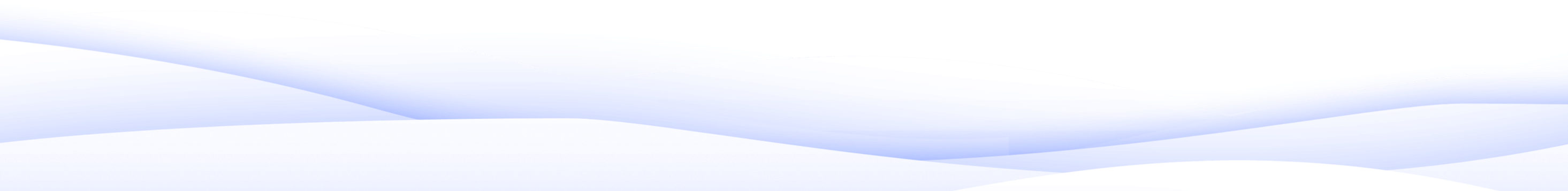 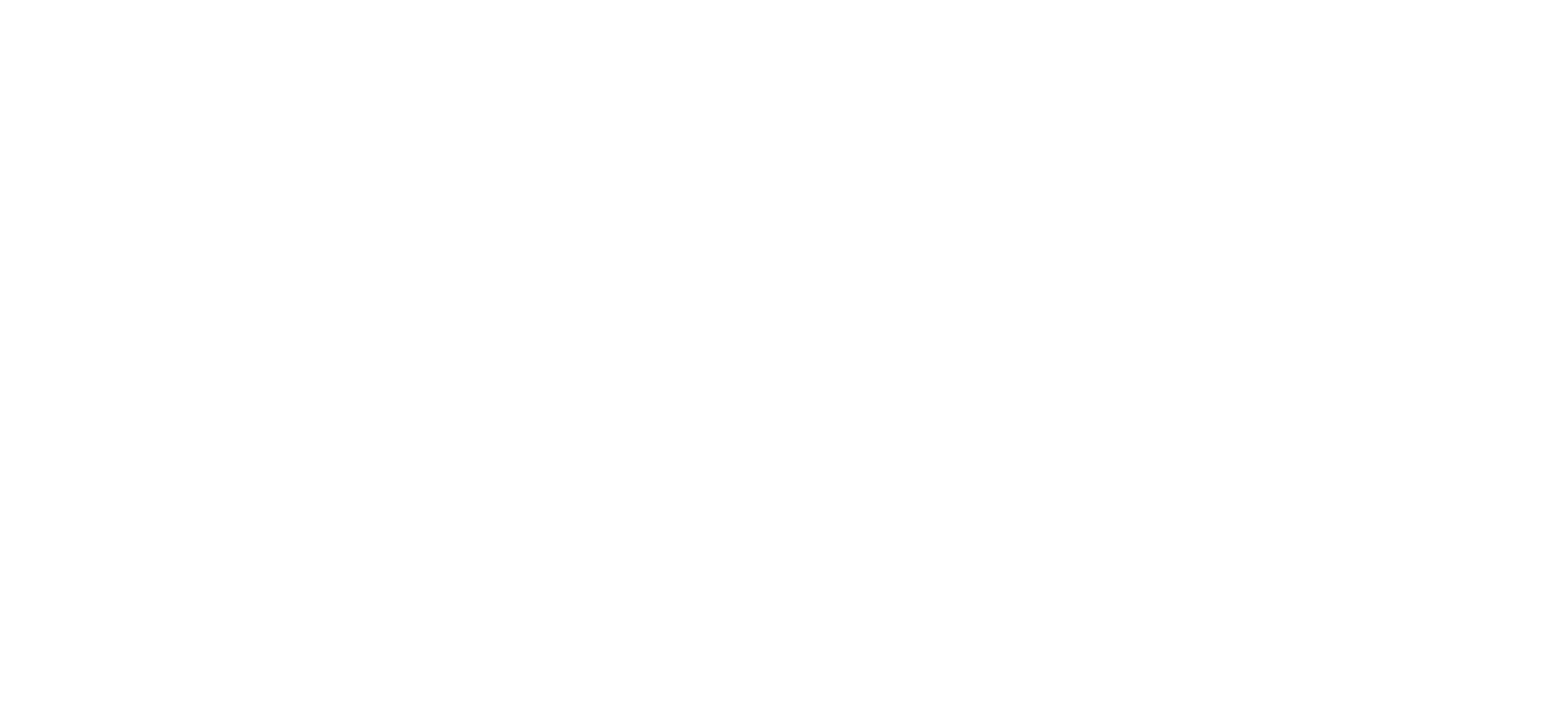 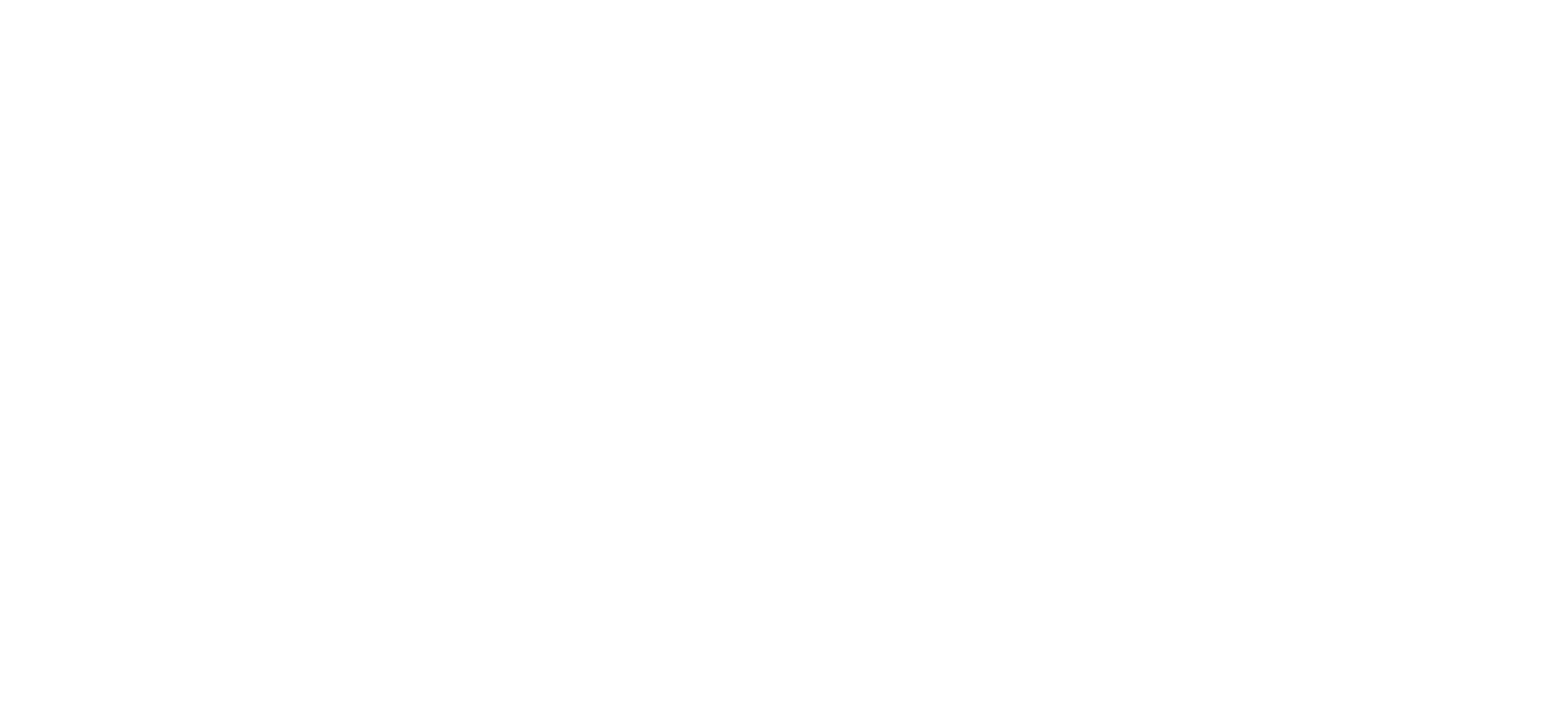 点击输入标题名称
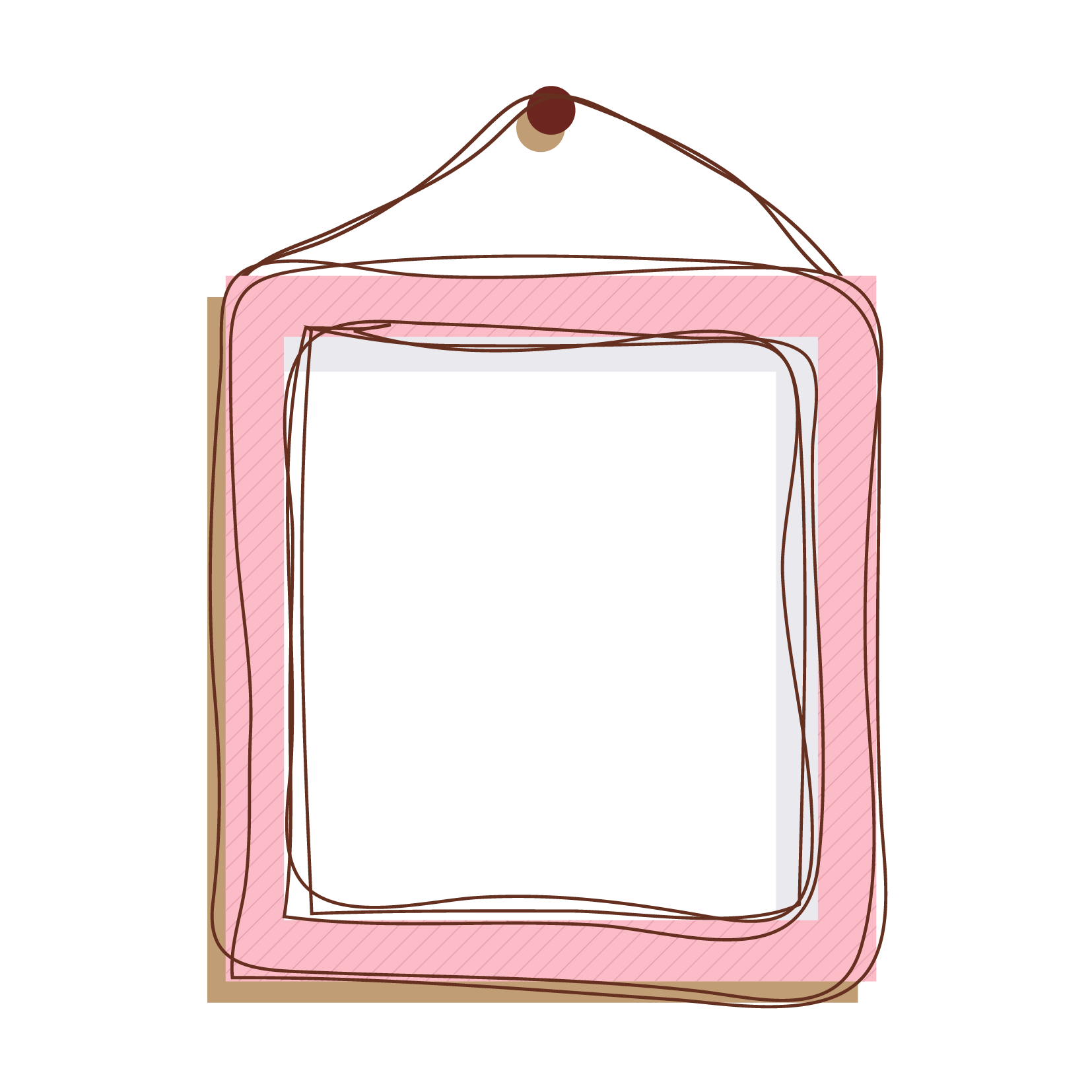 标题文本预设
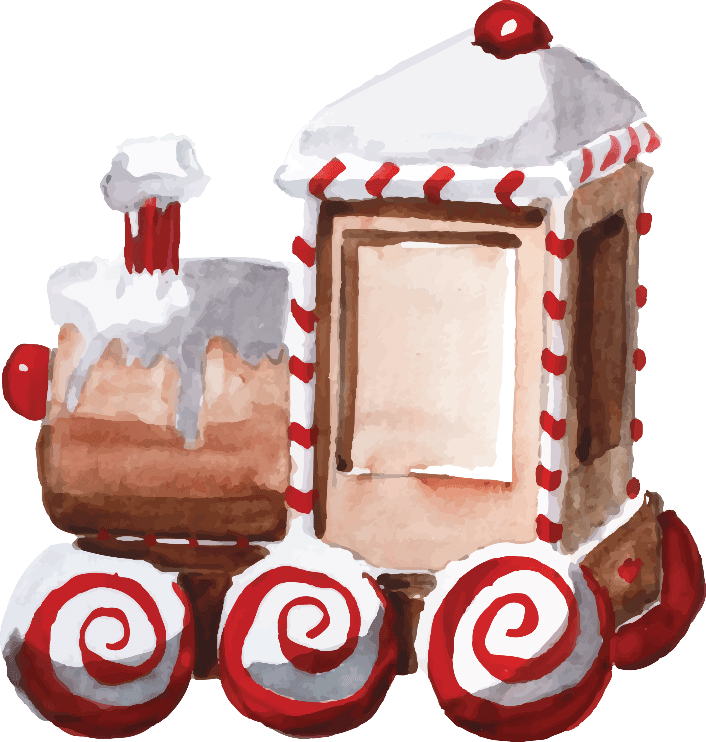 请点击输入您的内容，或者通过复制您的文本后，在此框中选择粘贴。请言简意赅，简单说明即可，不必繁琐。点击输入您的内容，或者通过复制您的文本后，在此框中选择粘贴。请言简意赅，简单说明即可，不必繁琐。
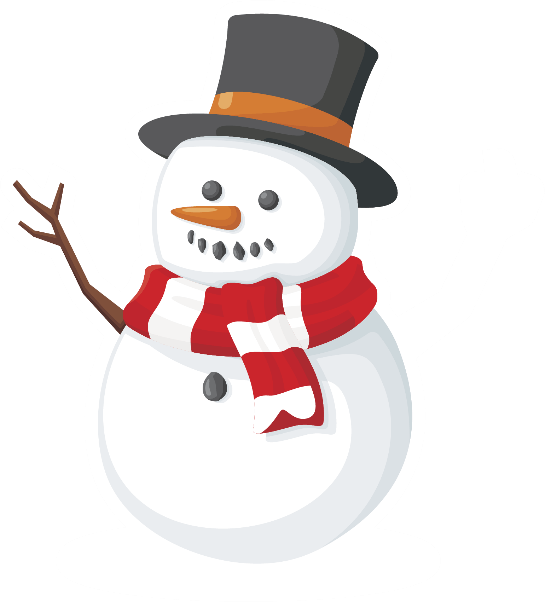 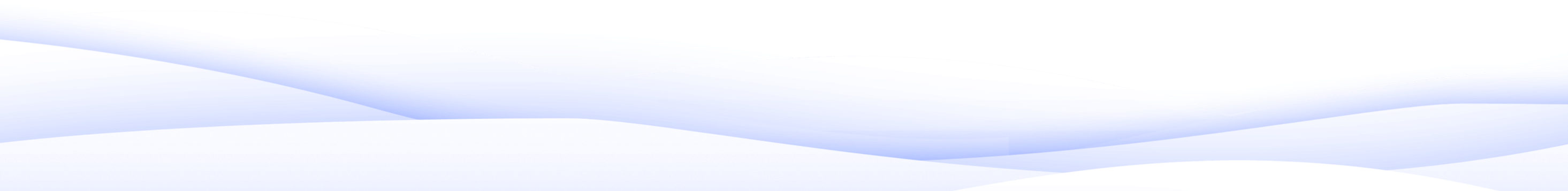 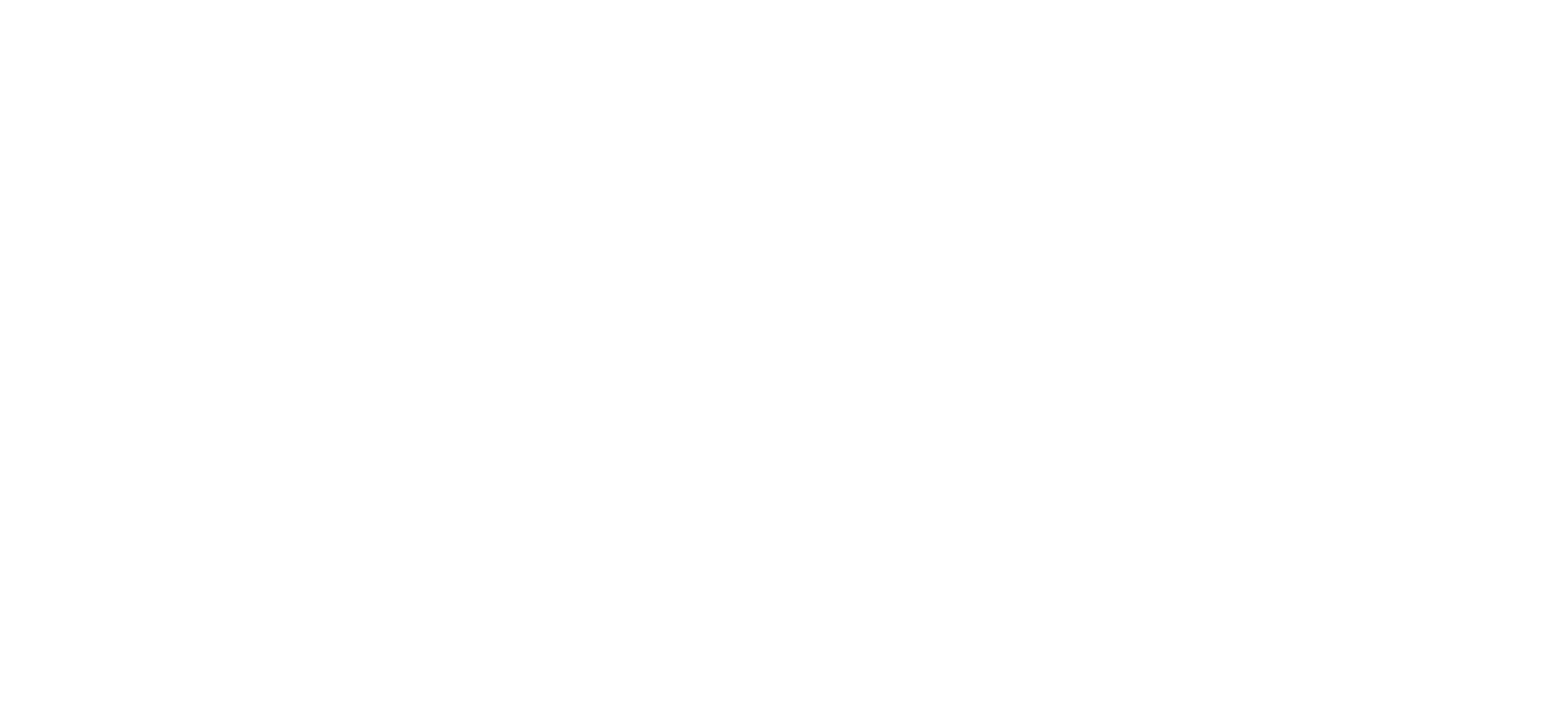 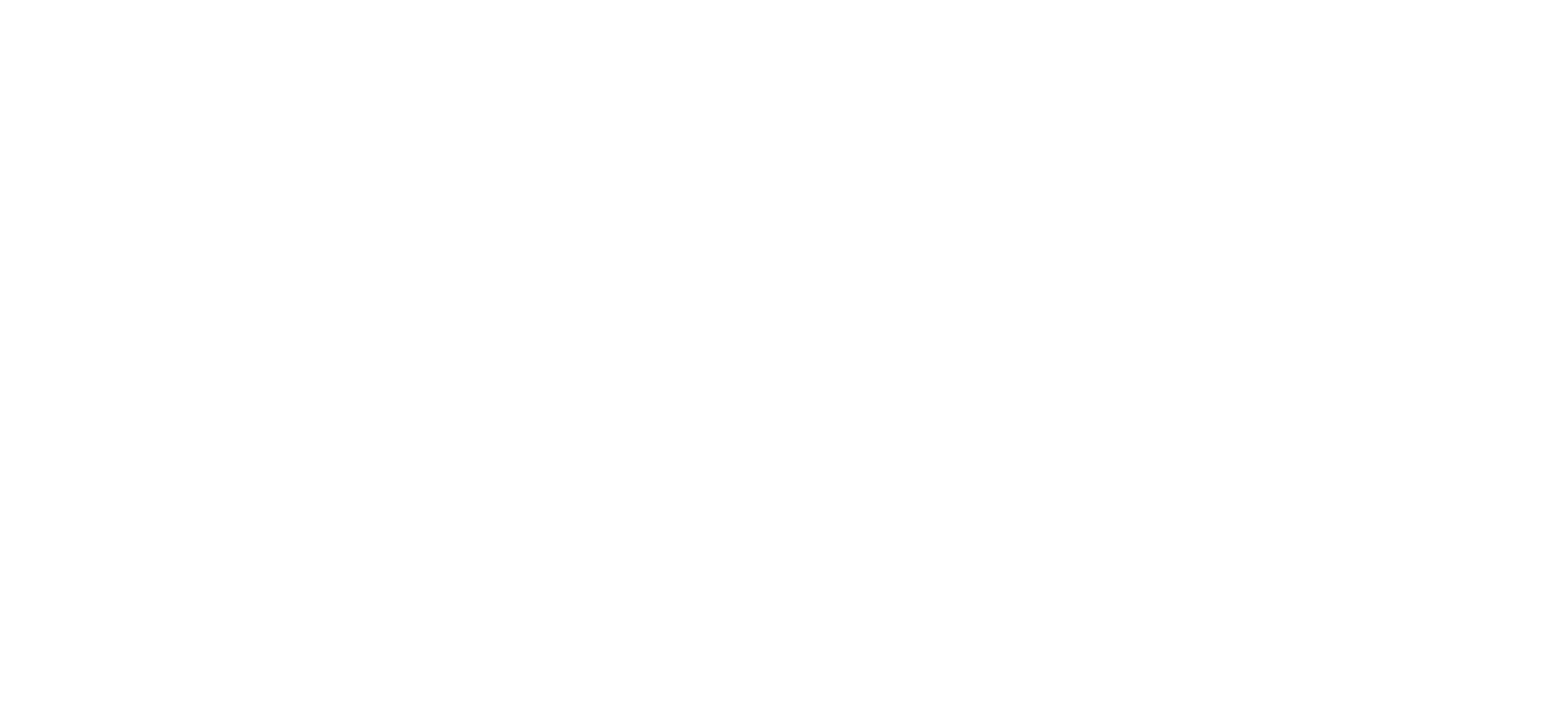 点击输入标题名称
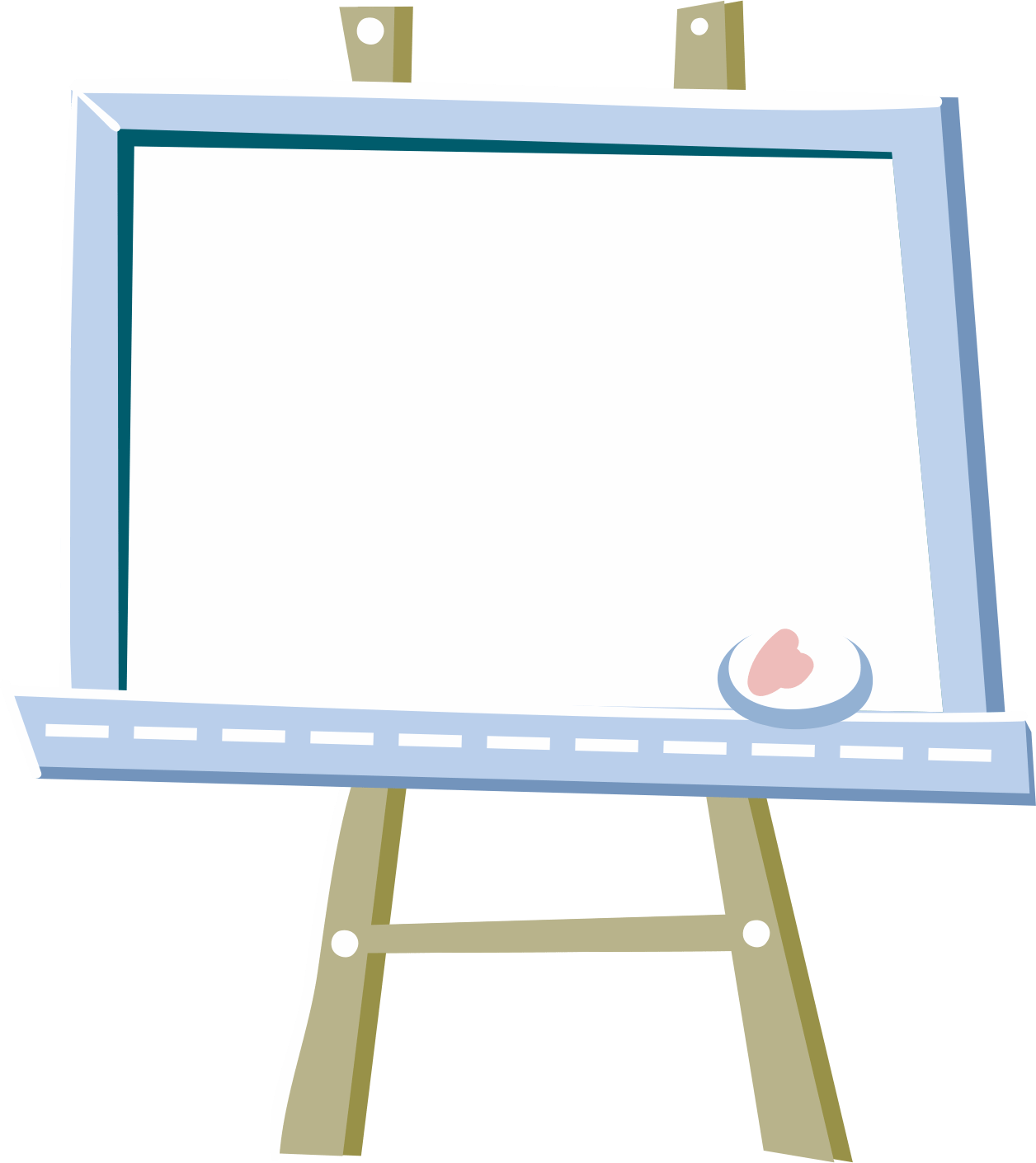 标题文本预设
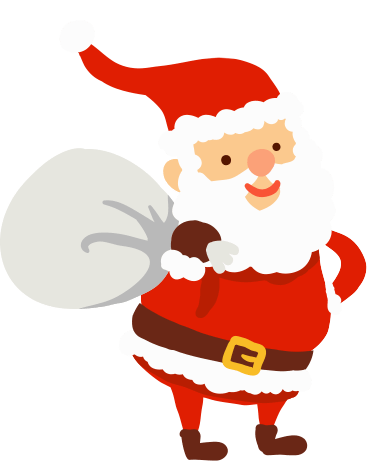 点击输入您的内容，或者通过复制您的文本后，在此框中选择粘贴。请言简意赅，简单说明即可，不必繁琐。点击输入您的内容，或者通过复制您的文本后，在此框中选择粘贴。请言简意赅，简单说明即可，不必繁琐。
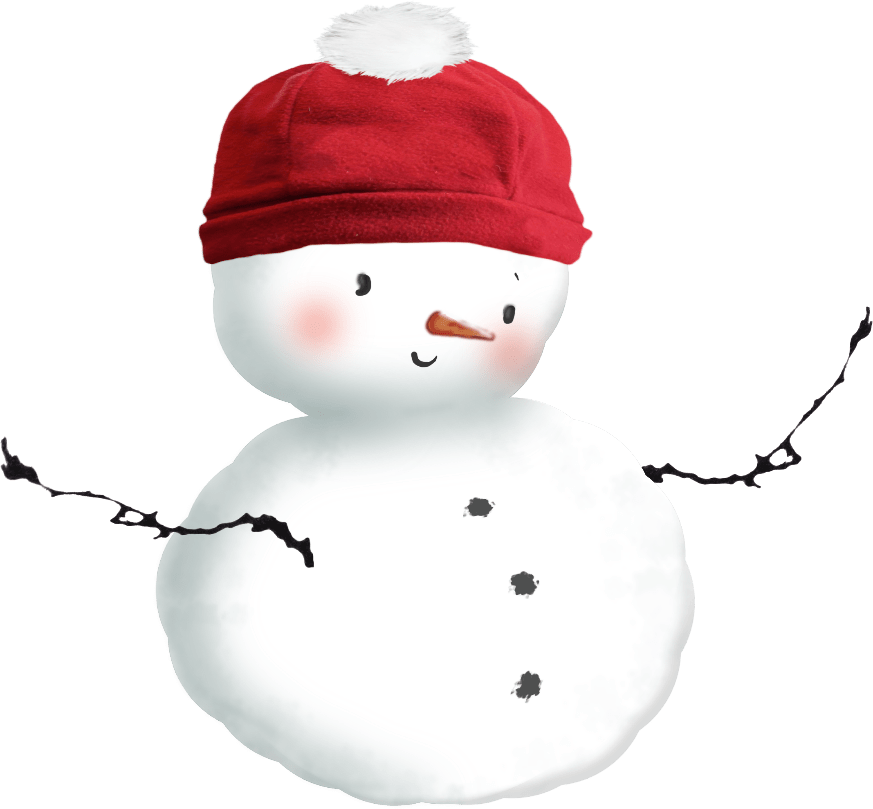 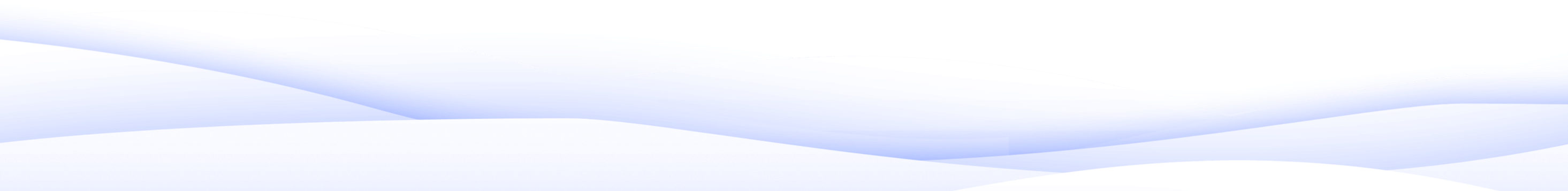 点击输入标题名称
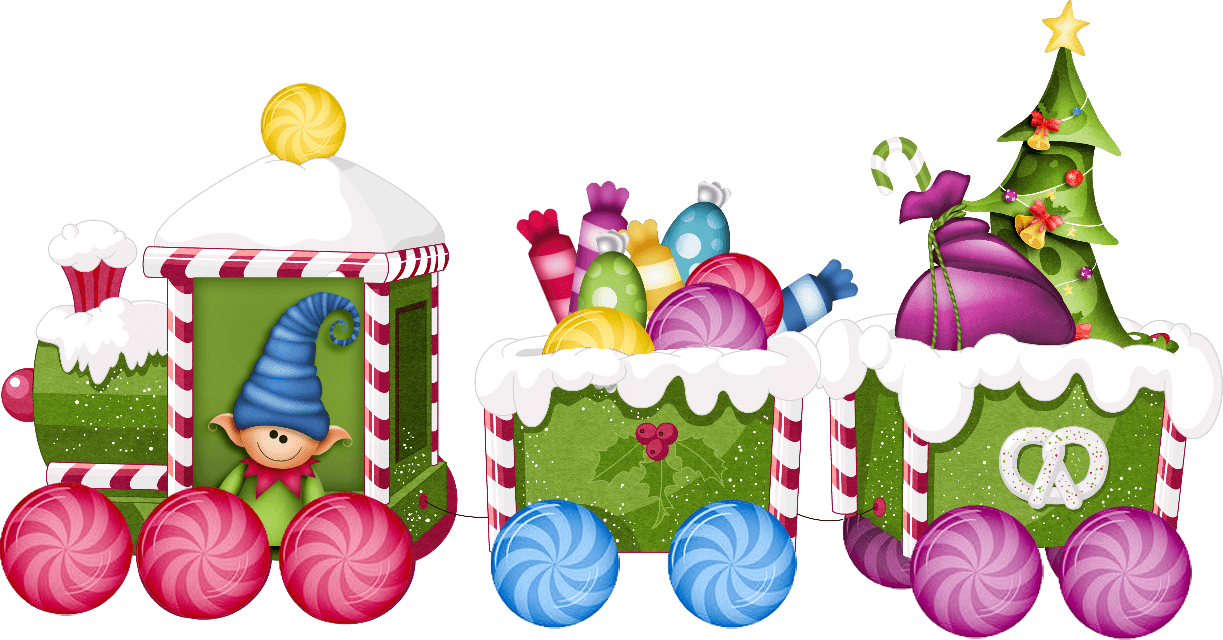 点击输入标题
点击输入您的内容，或者通过复制您的文本后，在此框中选择粘贴。请言简意赅，简单说明即可，不必繁琐。点击输入您的内容，或者通过复制您的文本后，在此框中选择粘贴。请言简意赅，简单说明即可，不必繁琐。点击输入您的内容，或者通过复制您的文本后，在此框中选择粘贴。请言简意赅，简单说明即可，不必繁琐。点击输入您的内容，或者通过复制您的文本后，在此框中选择粘贴。请言简意赅，简单说明即可，不必繁琐。
点击输入标题名称
点击输入标题
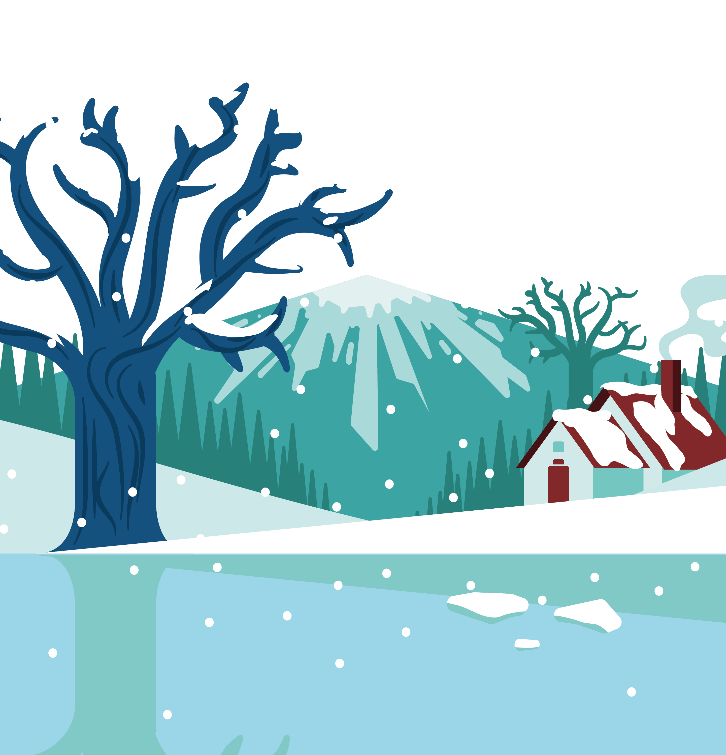 点击输入您的内容，或者通过复制您的文本后，在此框中选择粘贴。请言简意赅，简单说明即可，不必繁琐。点击输入您的内容，或者通过复制您的文本后，在此框中选择粘贴。请言简意赅，简单说明即可，不必繁琐。点击输入您的内容，或者通过复制您的文本后，在此框中选择粘贴。请言简意赅，简单说明即可，不必繁琐。
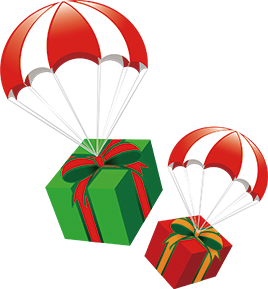 活动效果展望
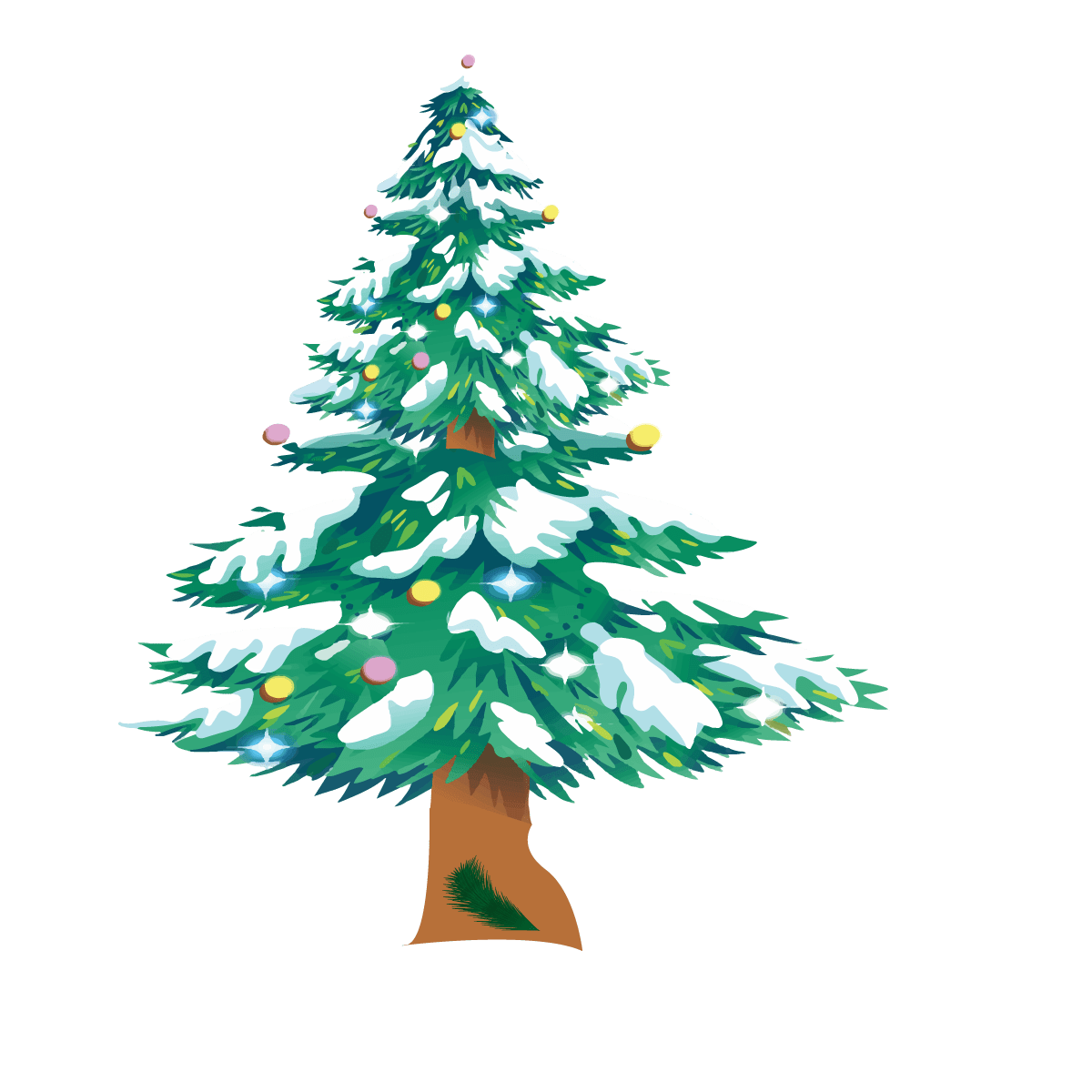 点击输入您的内容，或者通过复制您的文本后，在此框中选择粘贴。请言简意赅，简单说明即可，不必繁琐。点击输入您的内容，或者通过复制您的文本后，在此框中选择粘贴。请言简意赅，简单说明即可，不必繁琐。
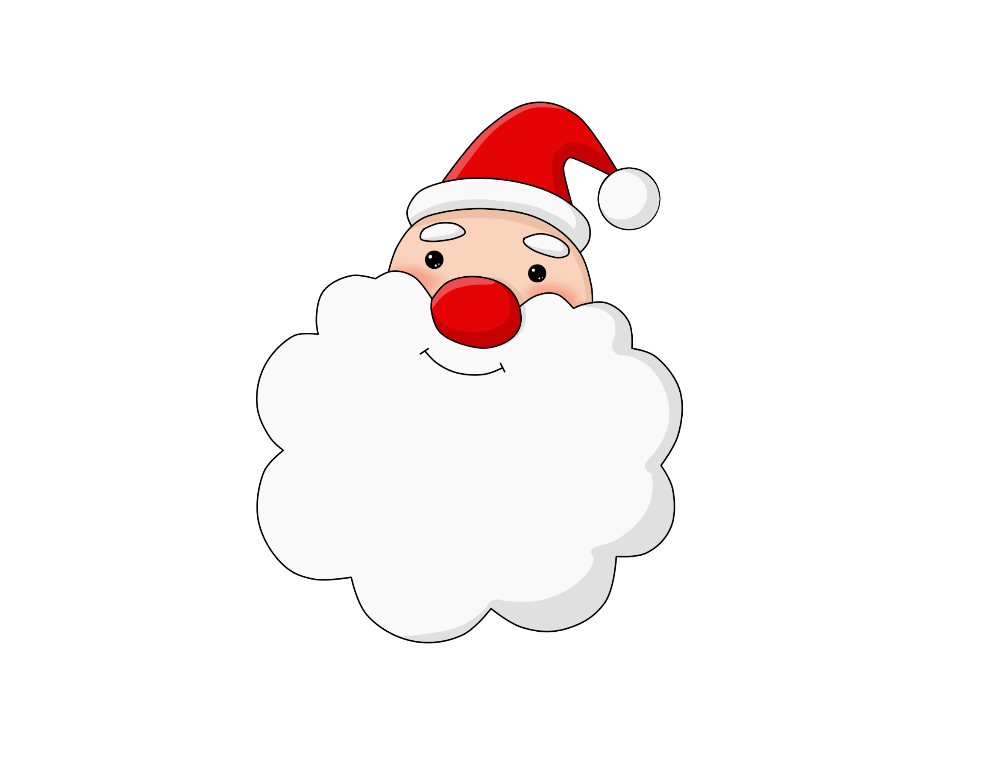 04
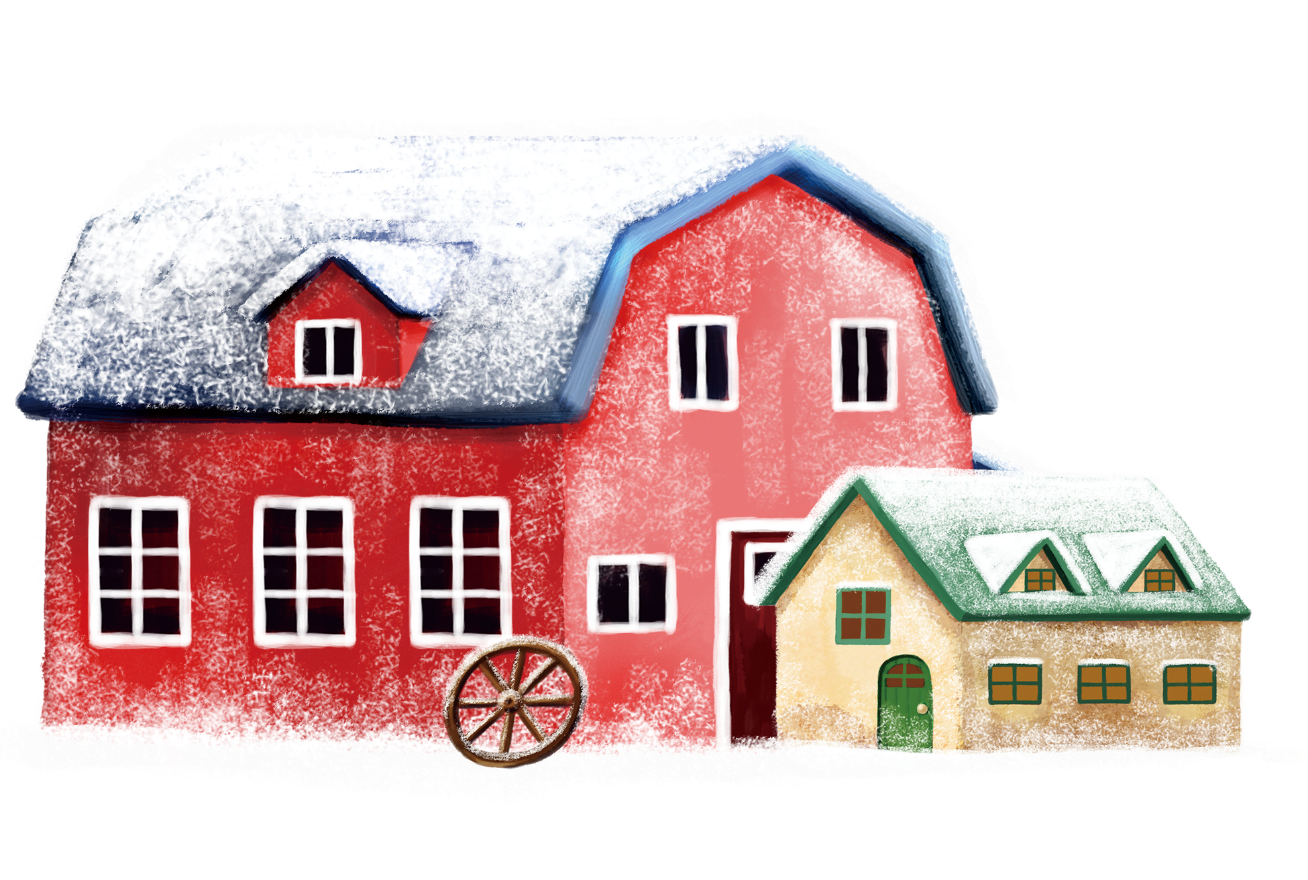 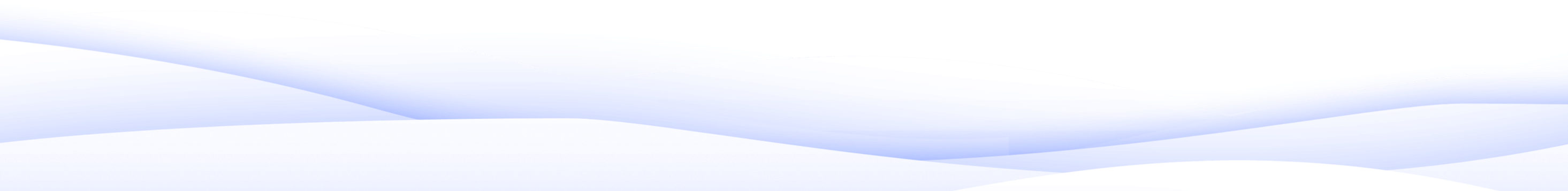 点击输入标题名称
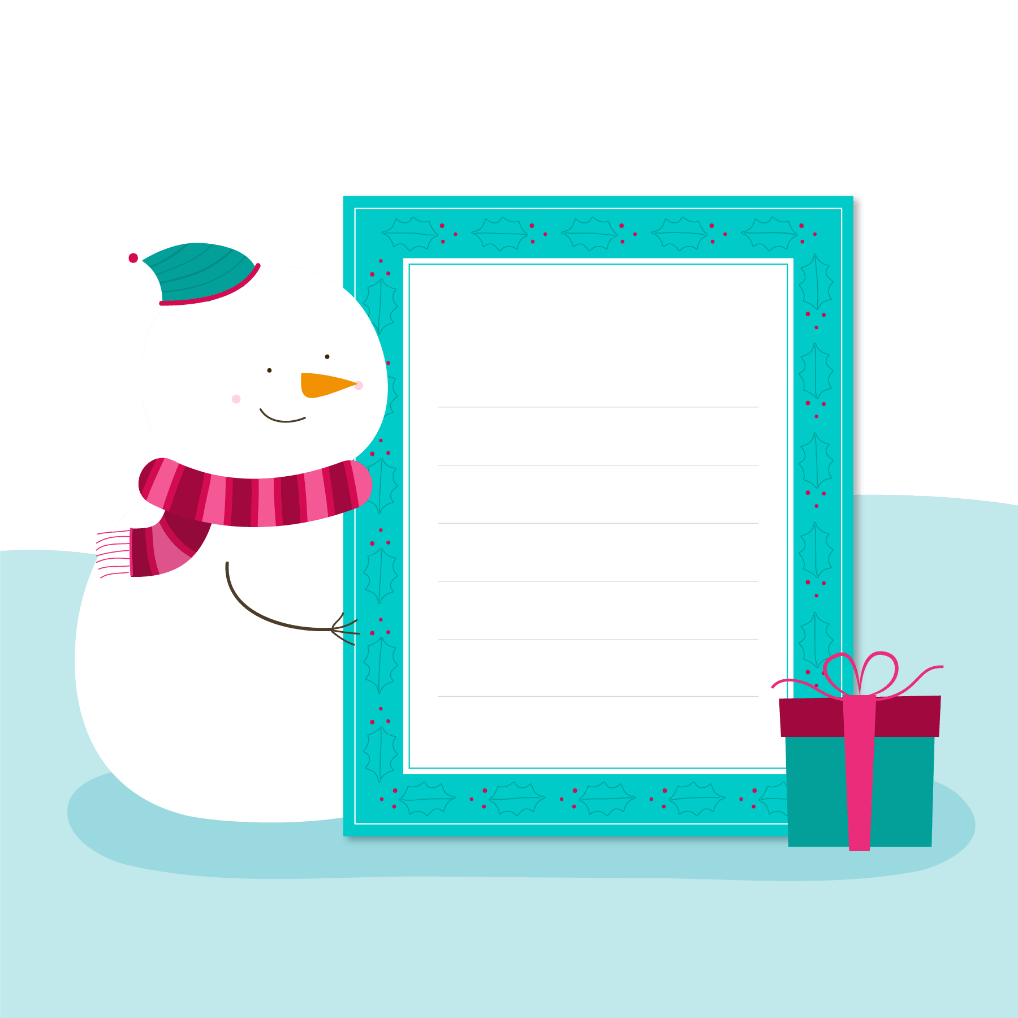 点击输入您的内容，或者通过复制您的文本后，在此框中选择粘贴。请言简意赅，简单说明即可，不必繁琐。
圣诞节是一个宗教节，因为把它当作耶稣的诞辰来庆祝，故名“耶诞节”。
点击输入您的内容，或者通过复制您的文本后，在此框中选择粘贴。请言简意赅，简单说明即可，不必繁琐。
点击输入您的内容，或者通过复制您的文本后，在此框中选择粘贴。请言简意赅，简单说明即可，不必繁琐。
点击输入标题名称
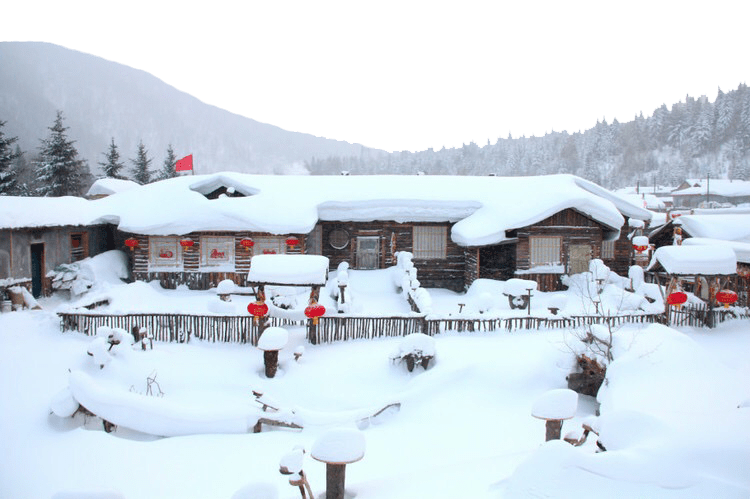 点击输入标题
点击输入您的内容，或者通过复制您的文本后，在此框中选择粘贴。请言简意赅，简单说明即可，不必繁琐。点击输入您的内容，或者通过复制您的文本后，在此框中选择粘贴。请言简意赅，简单说明即可，不必繁琐。
点击输入您的内容，或者通过复制您的文本后，在此框中选择粘贴。请言简意赅，简单说明即可，不必繁琐。
点击输入标题名称
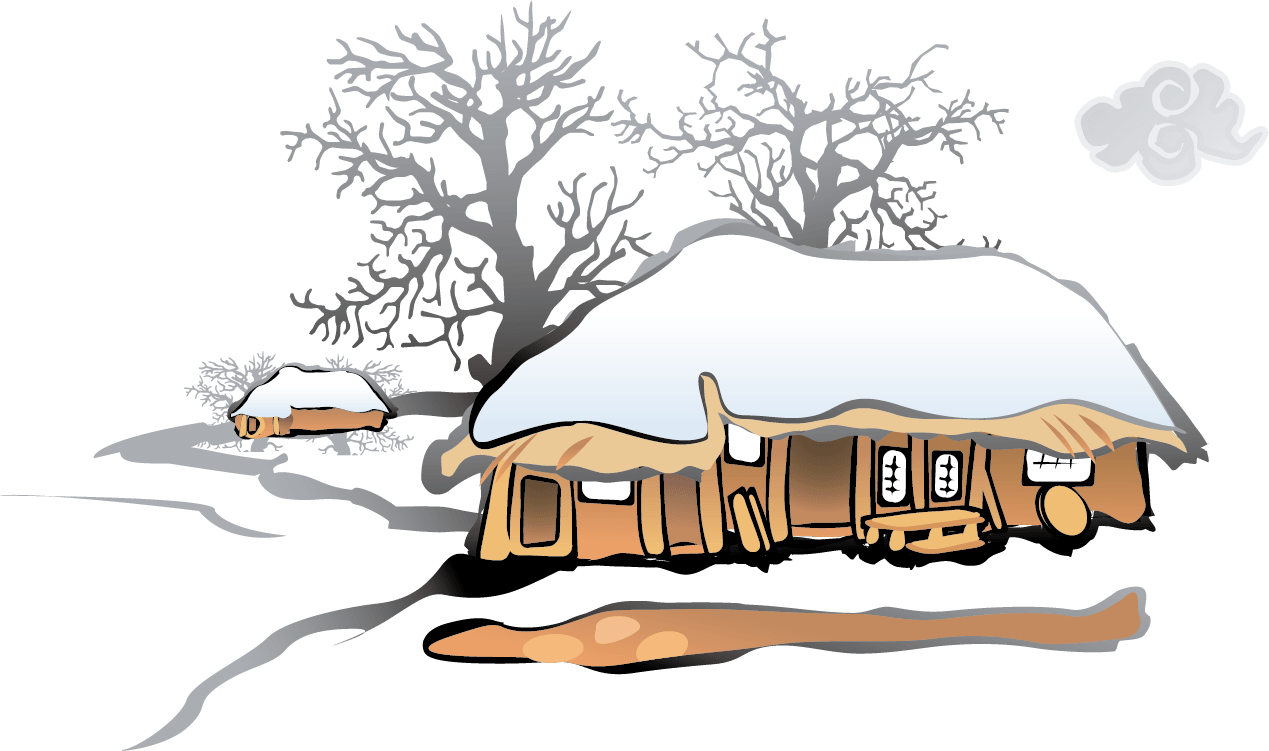 点击输入您的内容，或者通过复制您的文本后，在此框中选择粘贴。请言简意赅，简单说明即可，不必繁琐。点击输入您的内容，
或者通过复制您的文本后，在此框中选择粘贴。请言简意赅，简单说明即可，不必繁琐。点击输入您的内容，或者通过复制您的文本后，在此框中选择粘贴。请言简意赅，简单说明即可，不必繁琐。
点击输入标题
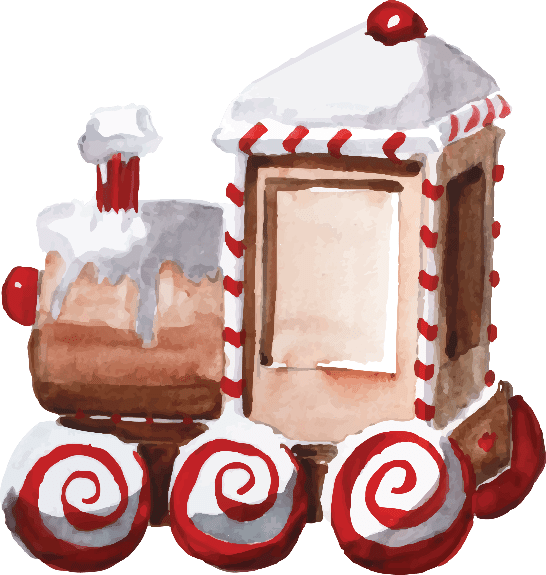 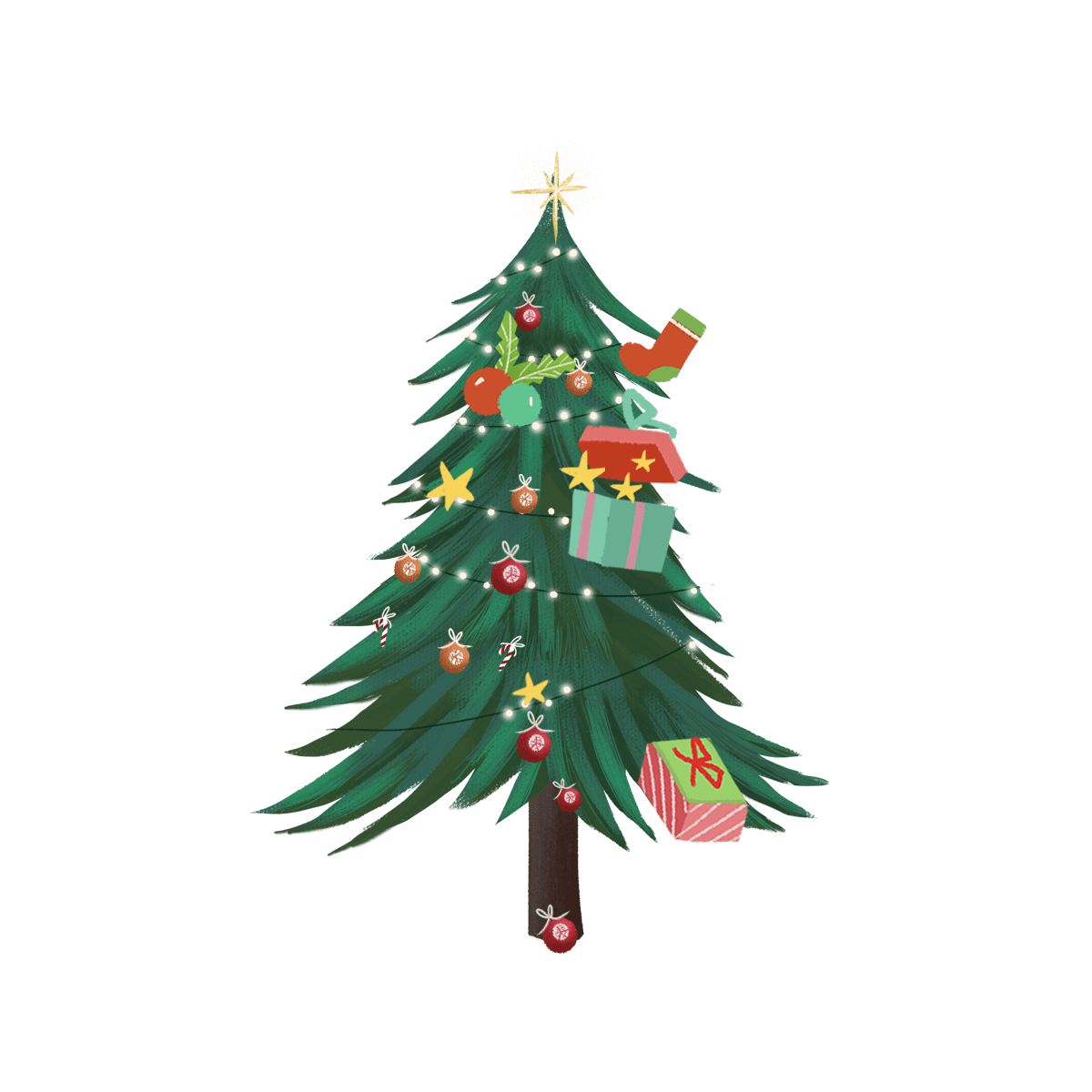 谢谢观看！
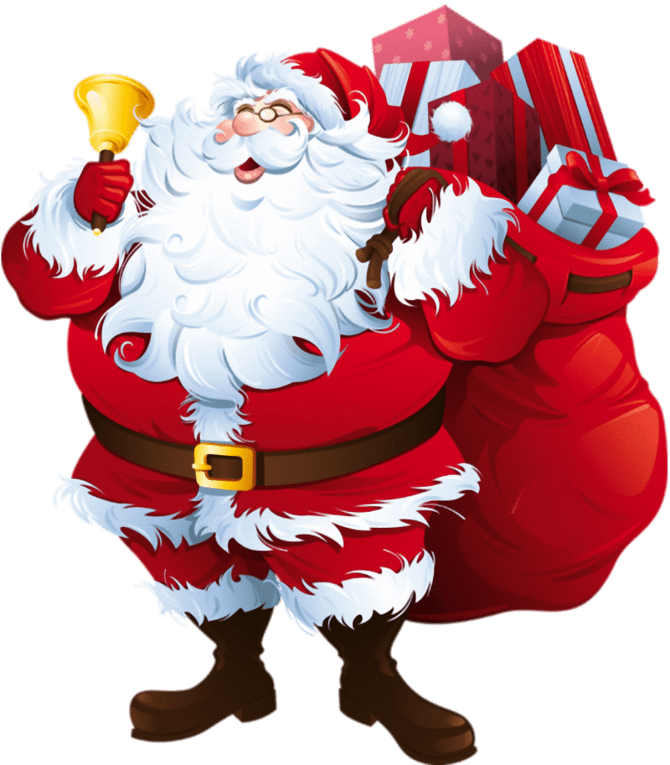